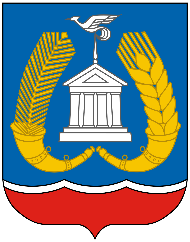 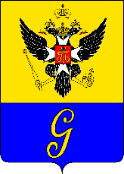 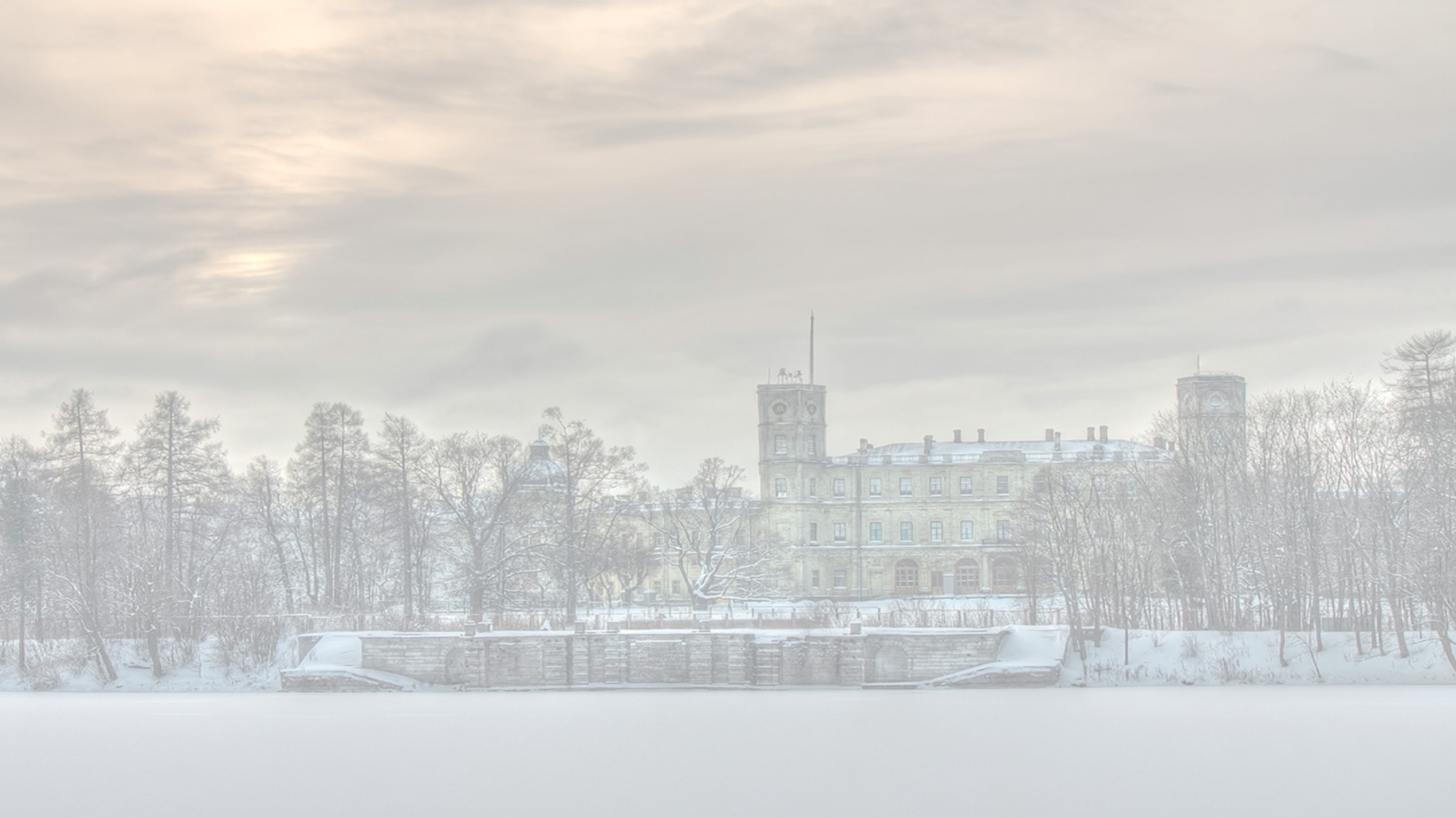 АДМИНИСТРАЦИЯ
ГАТЧИНСКОГО МУНИЦИПАЛЬНОГО РАЙОНА
Отчет 
об итогах работы за 2023 год
МО «Город Гатчина»
Глава администрации 
Гатчинского муниципального района 
Л.Н.Нещадим
28 февраля 2024 года
Специальная военная операция СВО
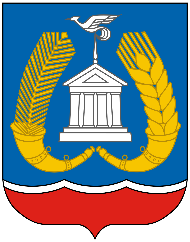 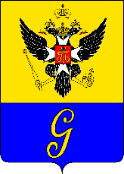 Меры социальной поддержки:
закреплены социальные кураторы 
организована акция «помощь к школе»
оказание содействия в получении ветерана боевых действий
реабилитация
содействие в трудоустройстве
обеспечение лекарствами
юридические вопросы
психологическая помощь
помощь в оформлении мер социальной поддержки
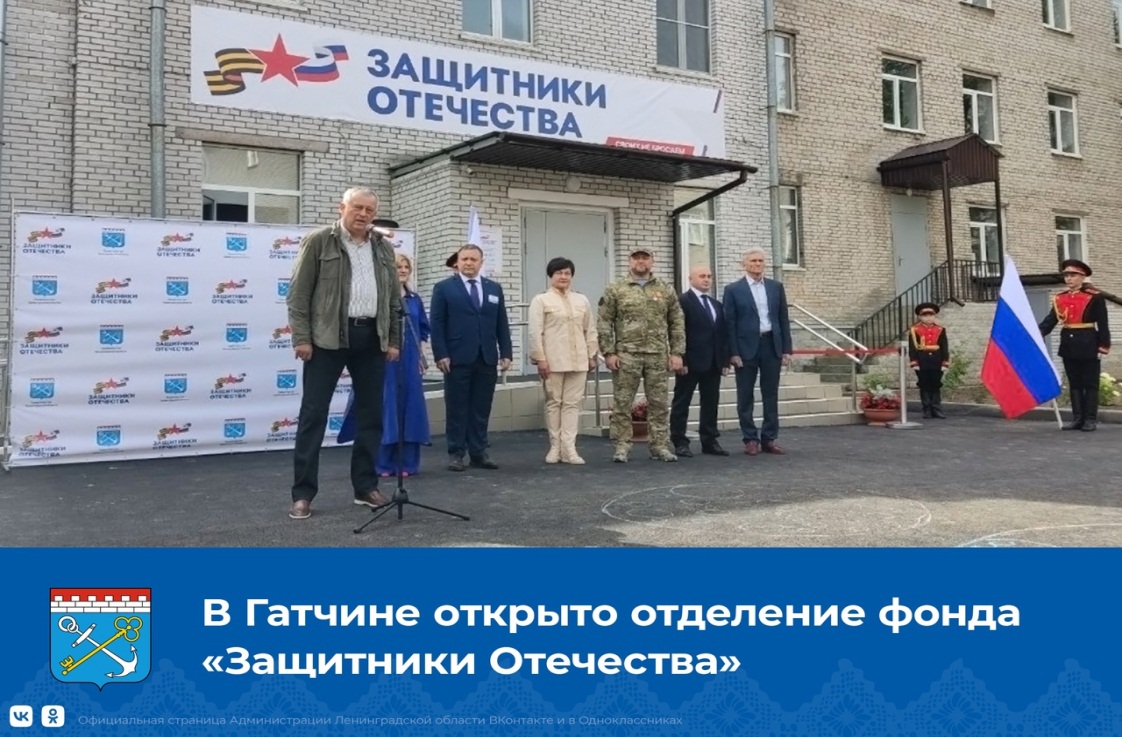 Фонд «Защитники Отечества»
Семейный МФЦ «Формула семьи»
2
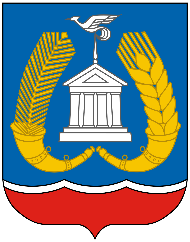 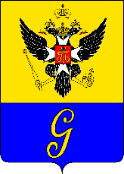 Специальная военная операция СВО
Общественные организации
«Мы вместе»
Движение «Ангелы тыла»
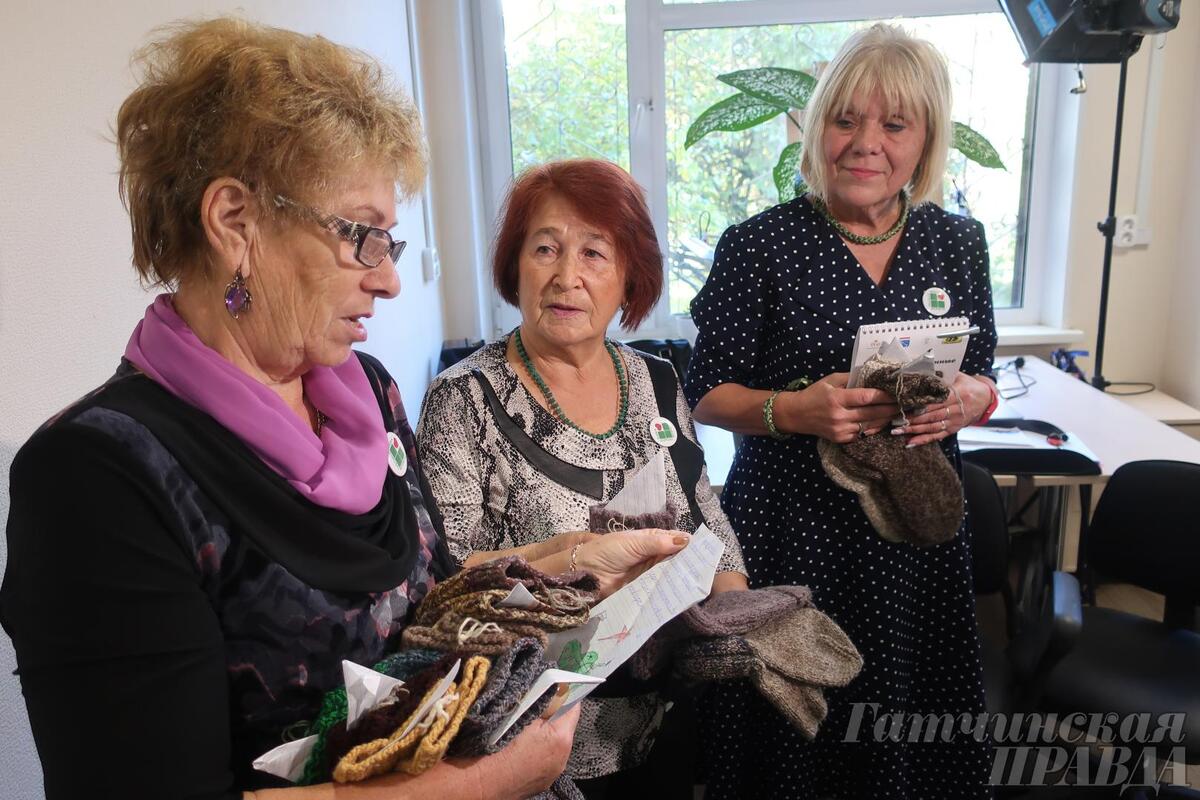 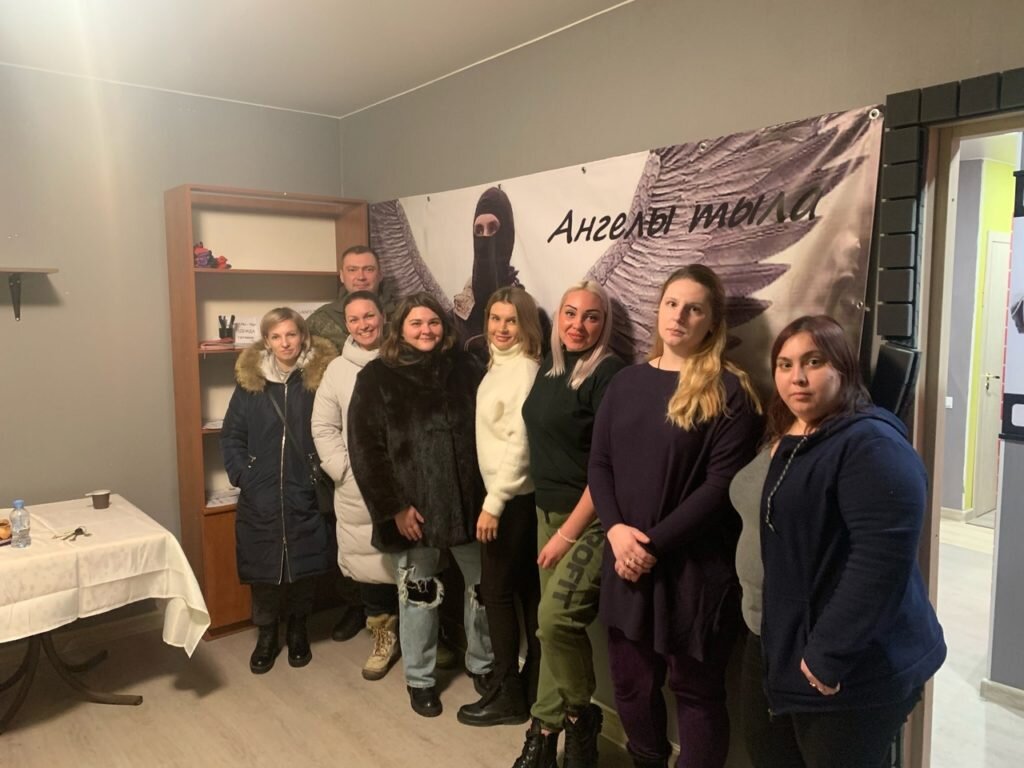 3
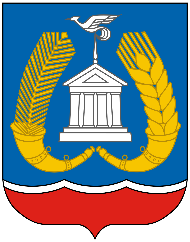 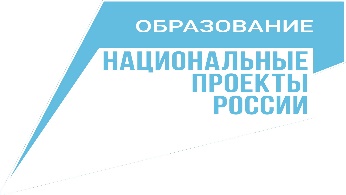 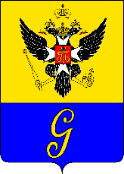 2023 год – год педагога и наставника
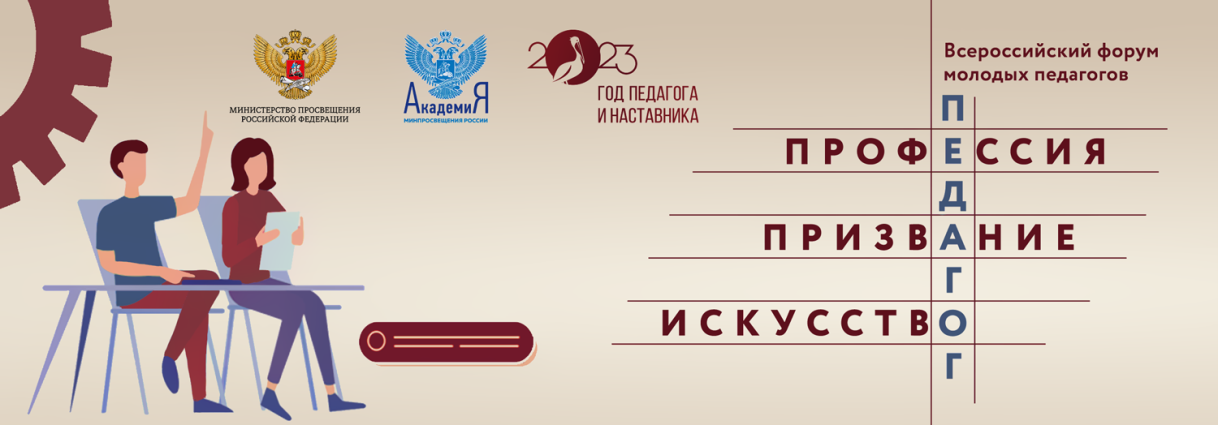 Всероссийский форум молодых педагогов
Памятник «Ленинградскому учителю»
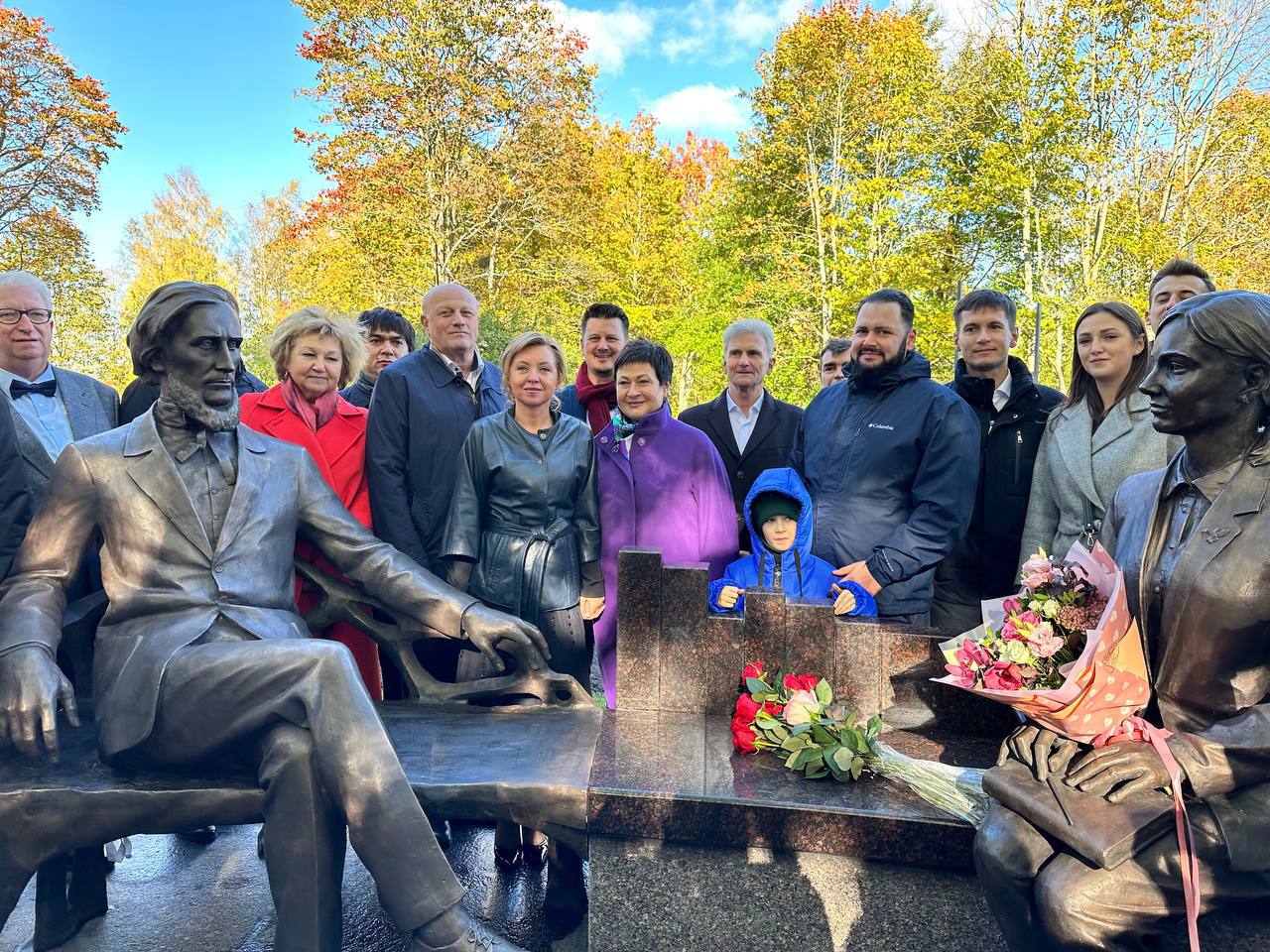 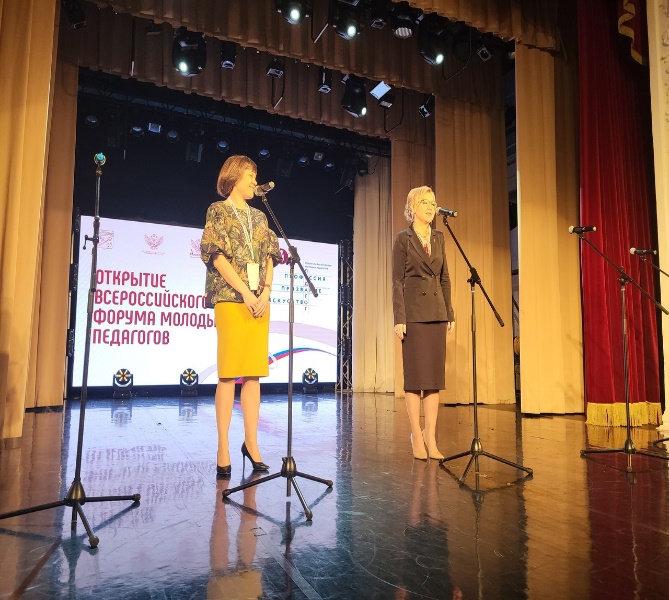 4
Гатчина – столица ЛО
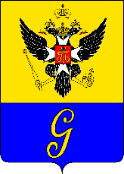 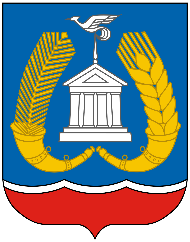 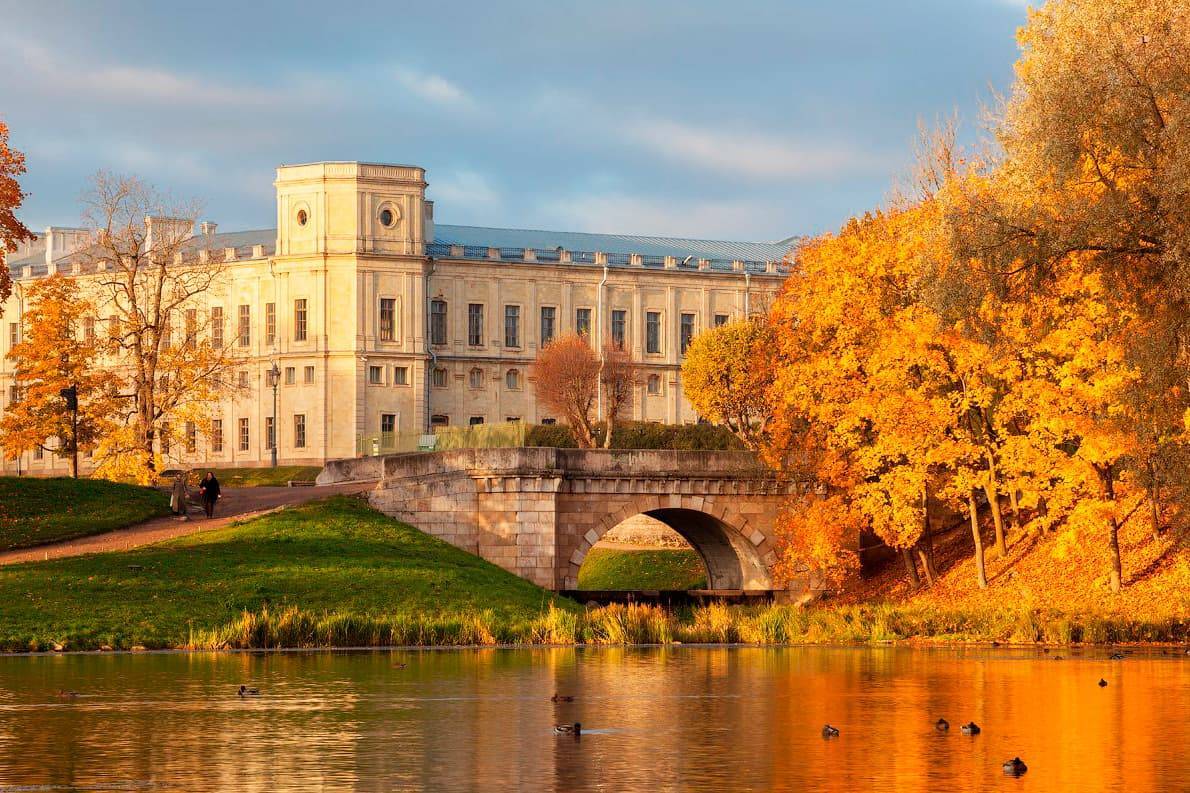 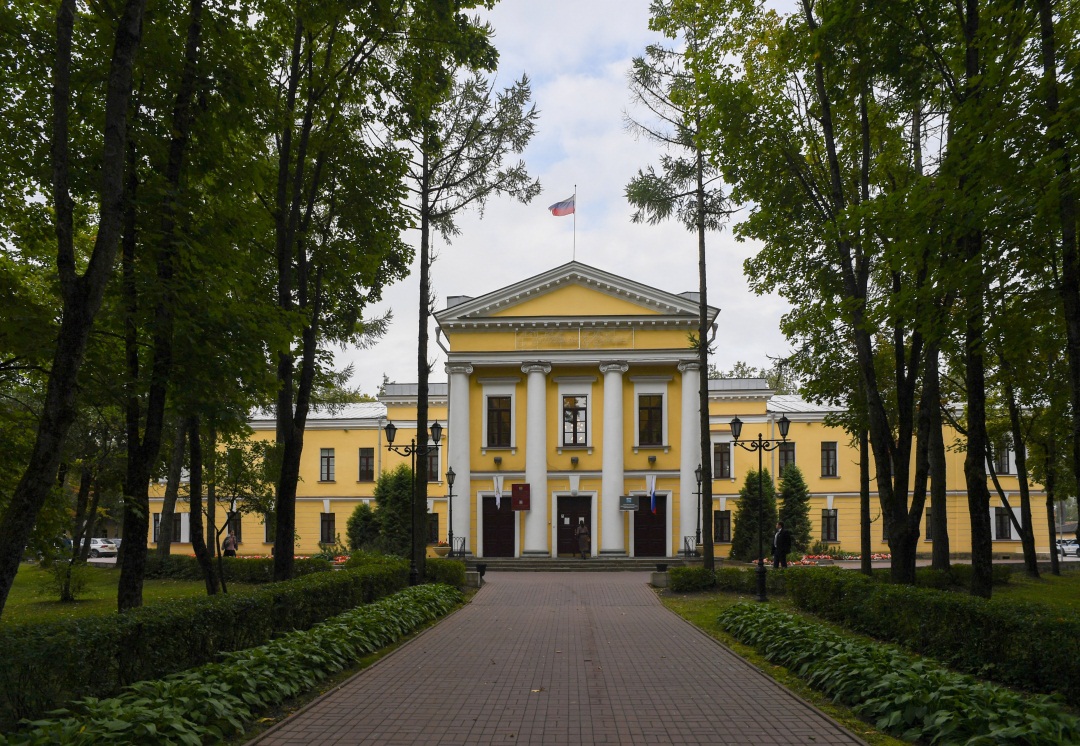 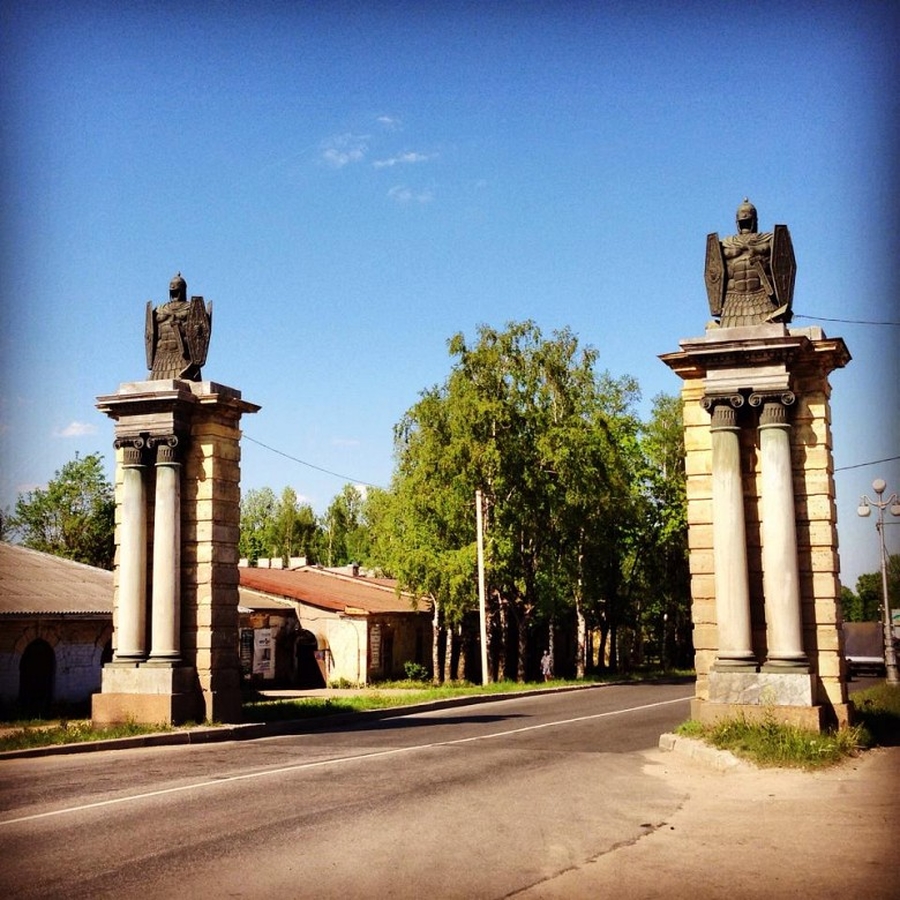 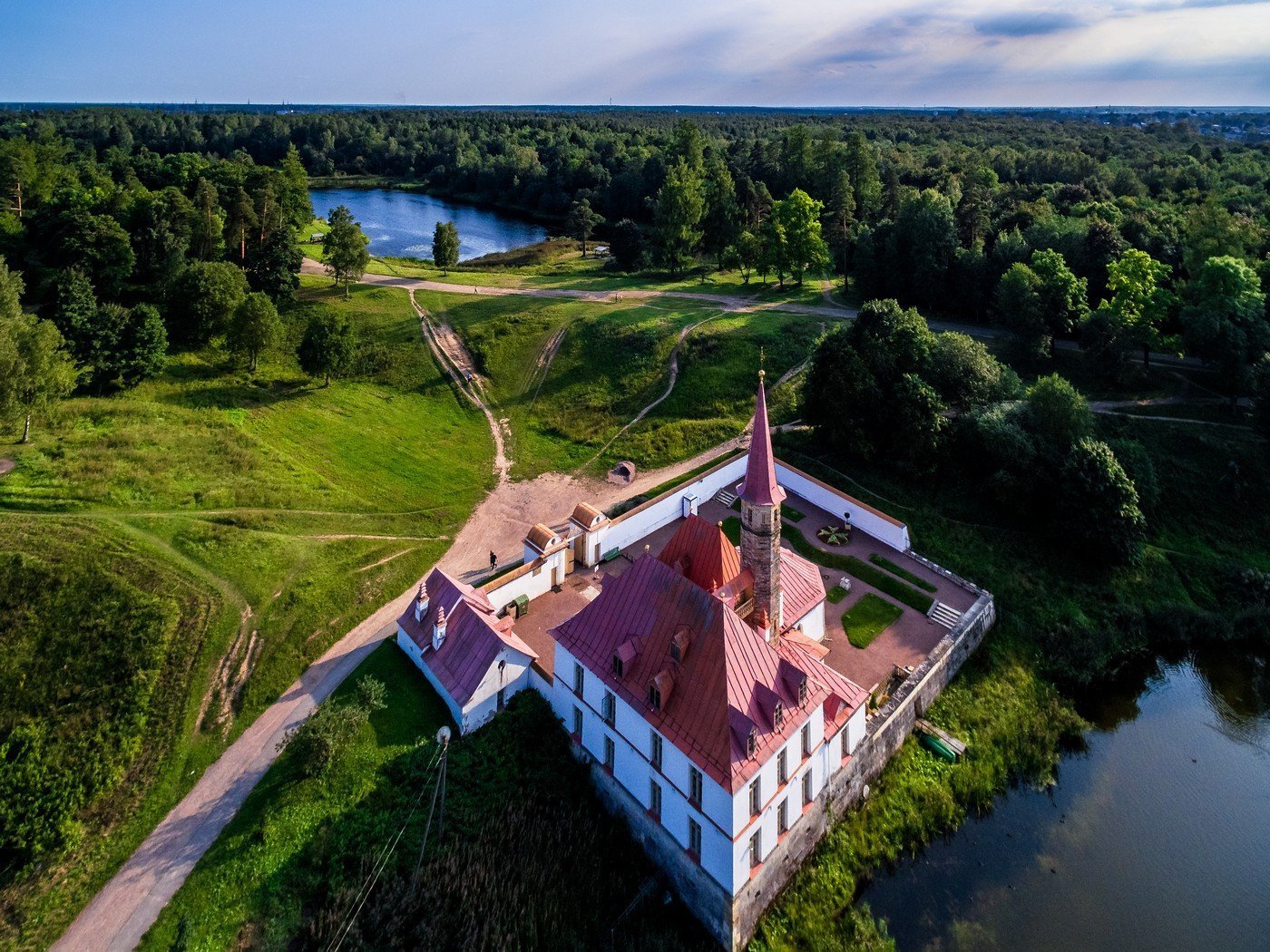 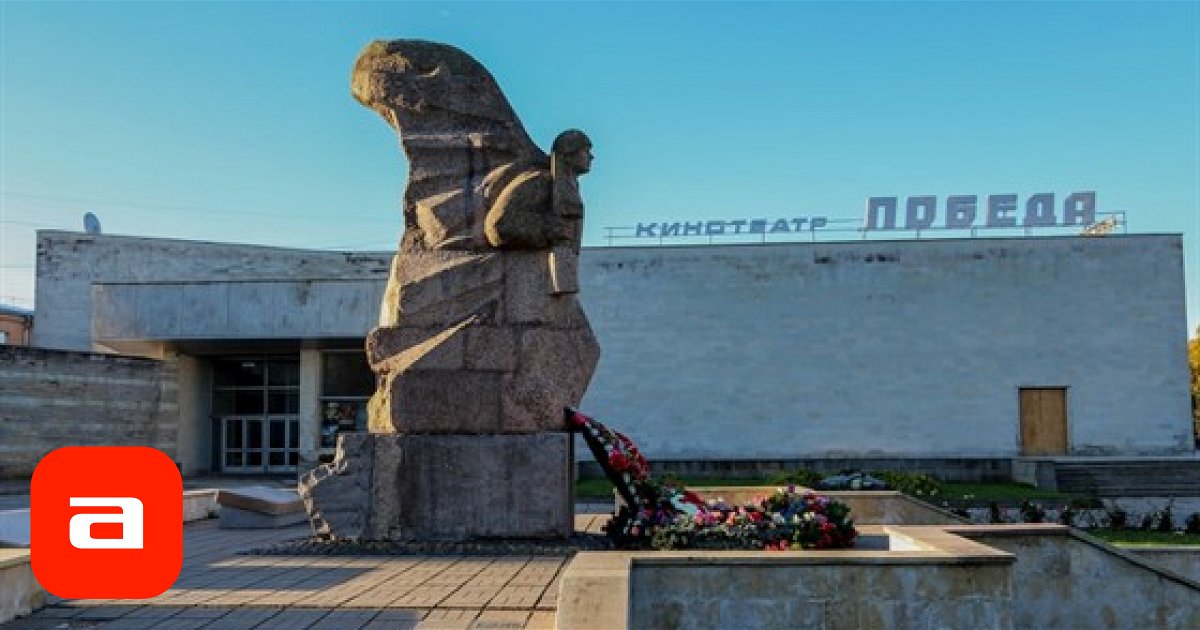 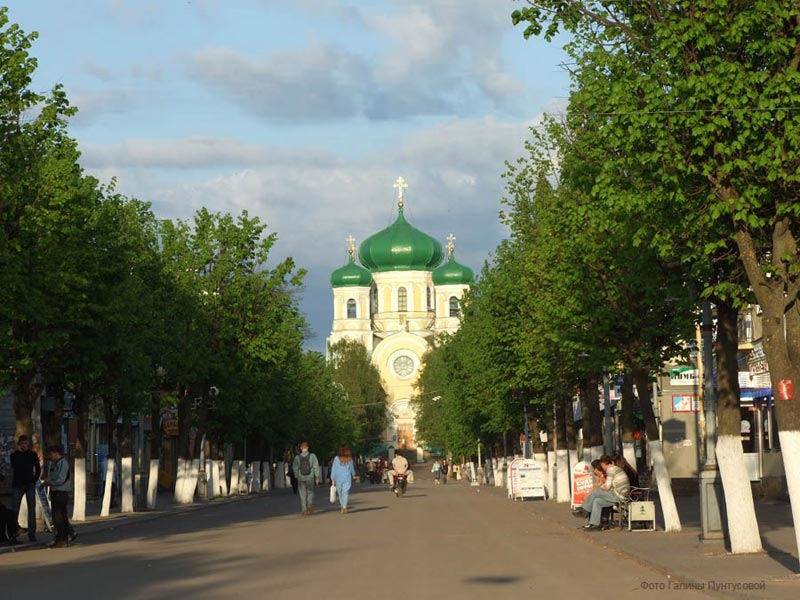 5
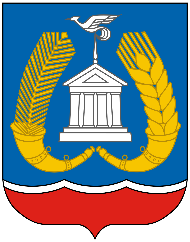 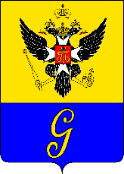 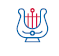 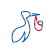 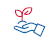 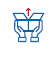 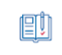 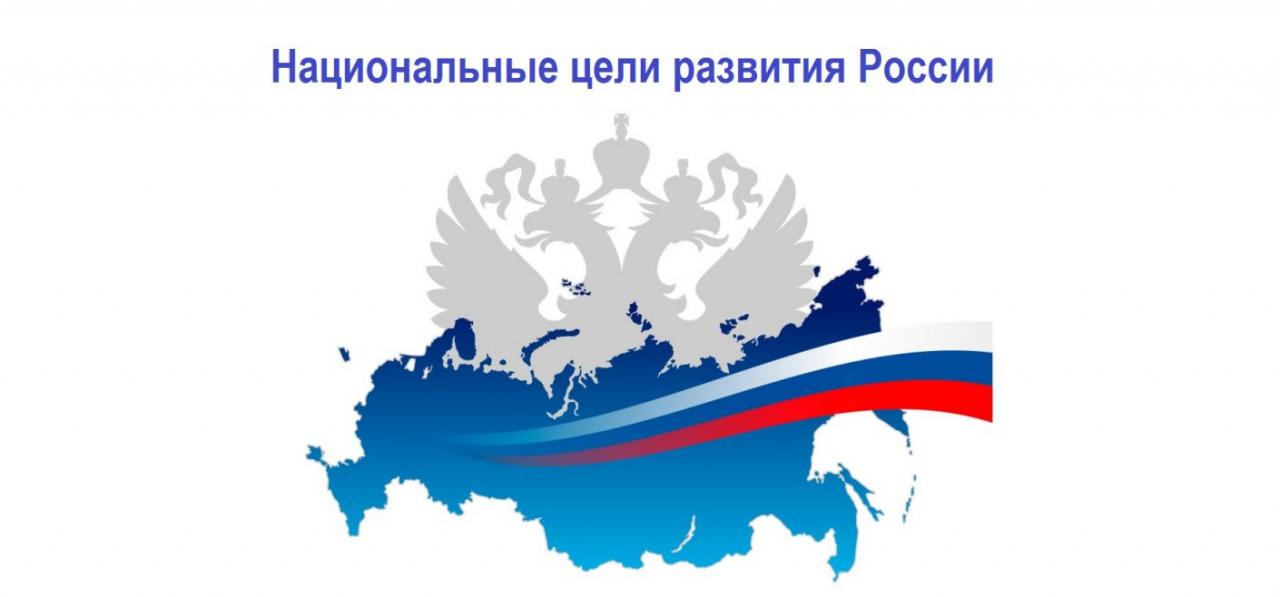 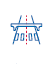 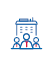 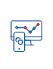 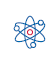 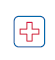 Национальные цели развития
Национальные проекты
Образование
Демография
Жильё и городская среда
Экология
Малое и среднее предпринимательство и поддержка индивидуальной предпринимательской инициативы
Производительность труда и поддержка занятости
Здравоохранение
Культура
Безопасные и качественные автомобильные дороги 
Туризм
Наука
Цифровая экономика
Международная кооперация и экспорт
6
Структура экономики
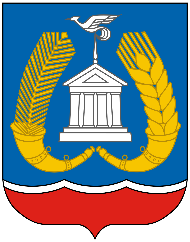 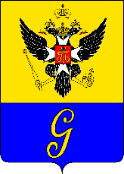 7
Основные налогоплательщики:
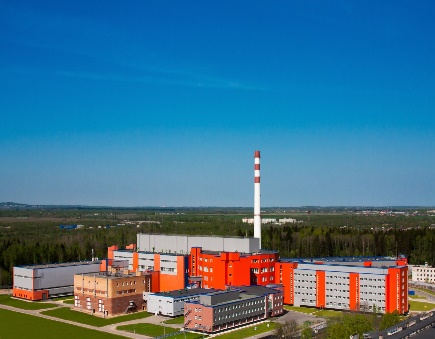 АО «ОДК-Сервис»
ООО «Галактика»
НИЦ «Курчатовский институт» – ПИЯФ
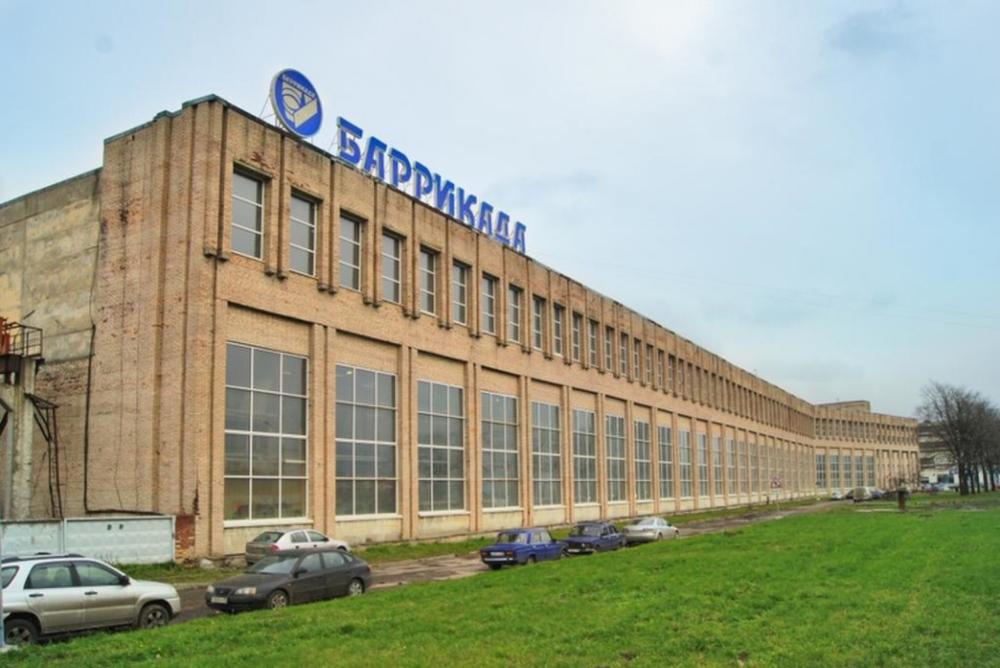 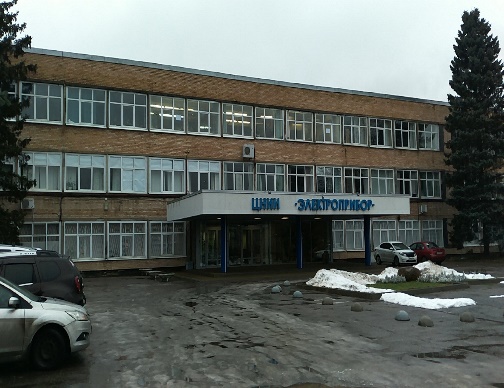 АО «ПО «Баррикада»
Концерн «ЦНИИ «Электроприбор»
АО «Гатчинский ССК»
8
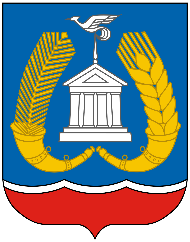 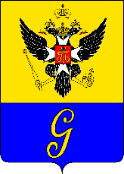 Участники национального проекта  «Производительность труда»:
ООО «Приматек»
ООО «Галактика»
ПАО «Завод Буревестник»
АО « АПГ Восточная Европа»
9
Основные экономические показатели 2019 - 2023
10
Предприятия, планы на 2024
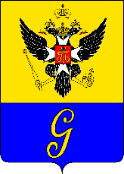 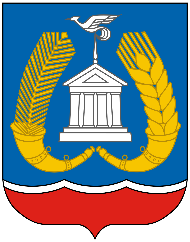 На развитие предприятиями в 2024 году запланировано около
5 млрд. рублей, а до 2026 года – около 30 млрд. рублей.
В 2023 году отпраздновал 140 лет со дня образования  АО «Завод «КРИЗО»
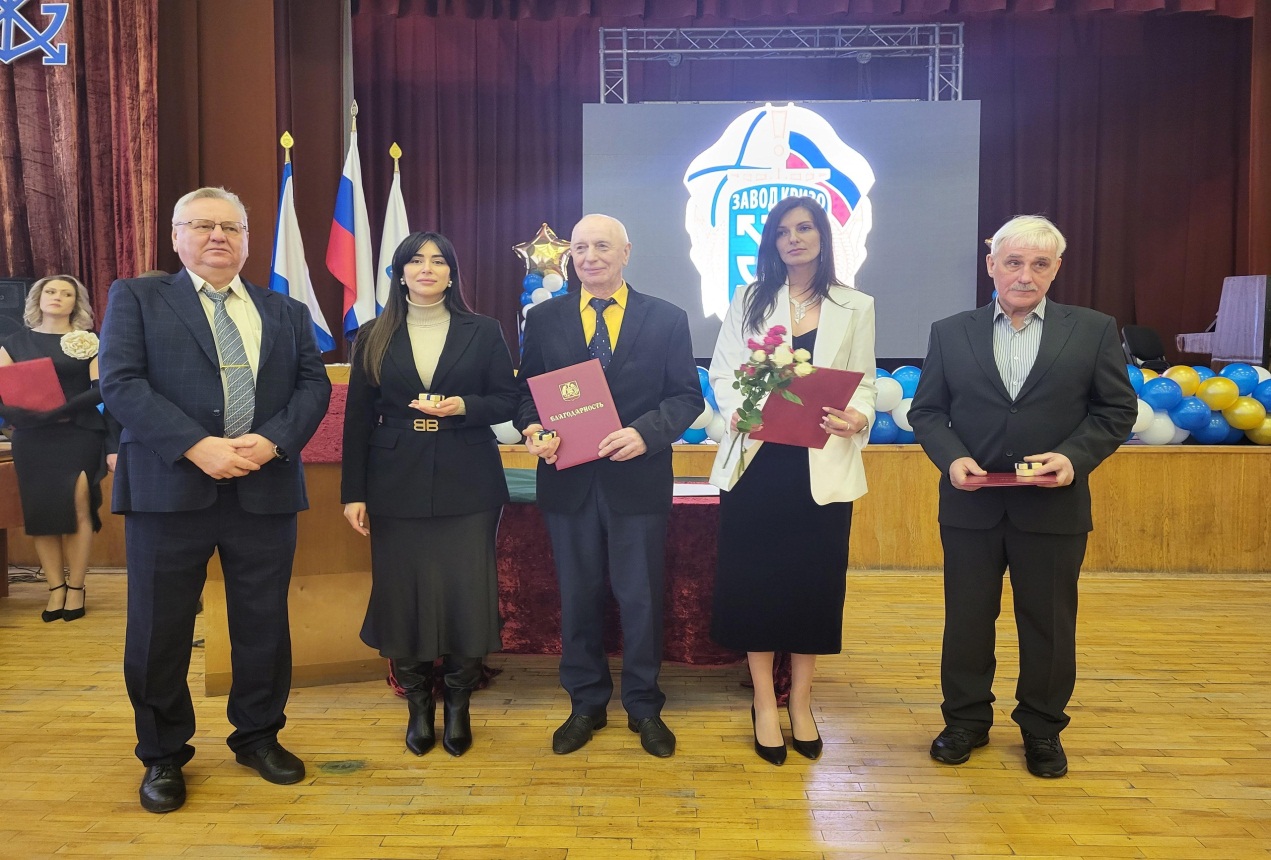 В 2024 году исполняется :
100 лет ПАО «Завод «Буревестник»
50 лет ООО «Гатчинский ССК»
11
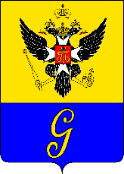 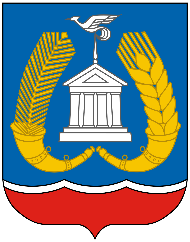 Наука.  Планы на 2024 год
Ведущие научные центры в Гатчине:
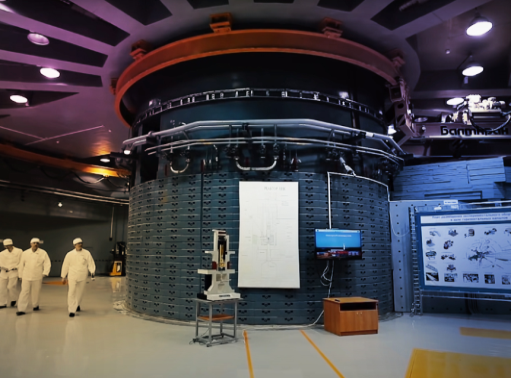 ФГБУ "Петербургский институт ядерной физики им.Б.П.Константинова НИЦ «Курчатовский институт»
Проект по созданию на базе высокопоточного исследовательского реактора ПИК Международного центра нейтронных исследований 
Проект по созданию новейшего отечественного научно-образовательного медицинского центра ядерной медицины
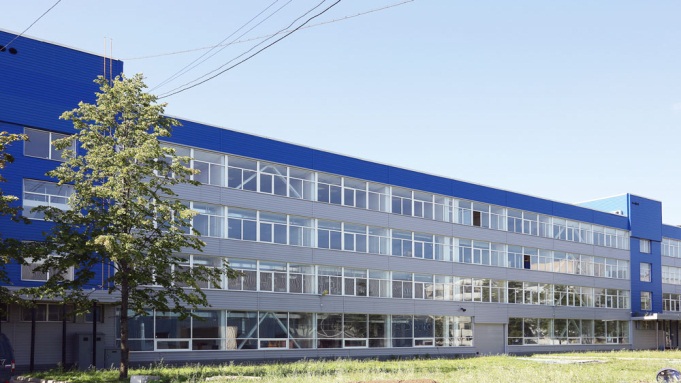 НИЦ «Курчатовский институт» - ЦНИИ КМ «Прометей»
В 2023 году были разработаны новые поколения антифрикционных полимерных композиционных материалов.
В 2024 году НИЦ «Курчатовский институт» - ЦНИИ КМ «Прометей» отпразднует свое 85-летие со дня образования.
12
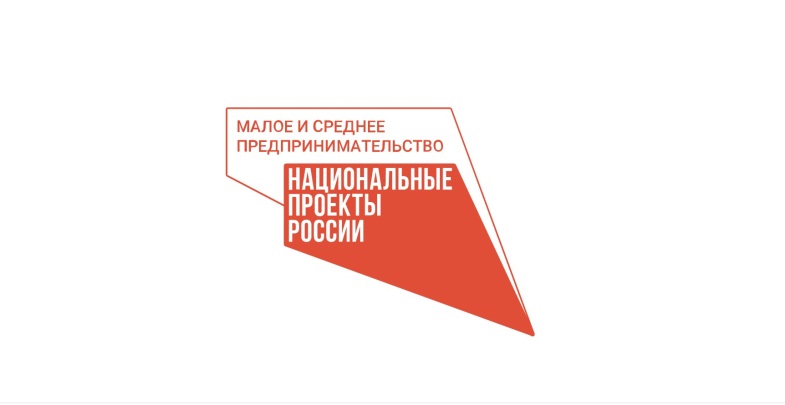 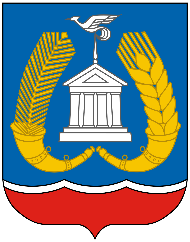 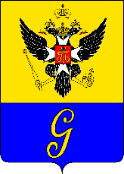 Малый и средний бизнес 2019-2023
В рамках Национального проекта 
«Малое и среднее предпринимательство» исполнены показатели:
количество субъектов малого и среднего предпринимательства
количество субъектов МСП на 1000 человек населения
План, установленный по данному показателю на 2023 год (36,25 ед.) значительно перевыполнен в городе.
13
Поддержка МБ 2019-2023
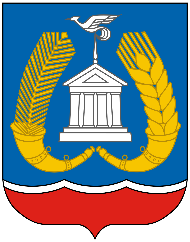 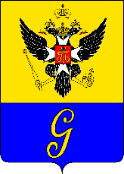 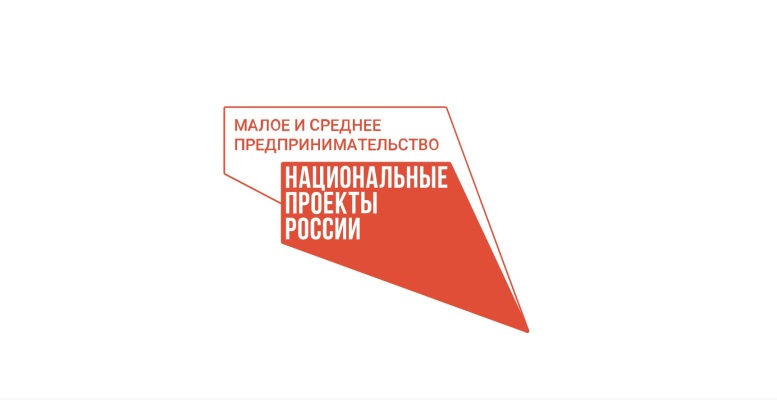 С 2019 по 2023 год субъектам МСП предоставлено:
За 5 лет поддержка МСП оказана на общую сумму 1 576,6 млн. рублей.
Региональный проект «Расширение доступа субъектов МСП к финансовым ресурсам, в том числе к льготному финансированию» за 5 лет – 69 млн.руб.
Региональный проект «Улучшение условий ведения предпринимательской деятельности» за 5 лет – 9,5 млн.руб.
В 2023 субсидии из местного бюджета составили 3, 1 млн.руб. 12 соглашений
14
Потребительский рынок
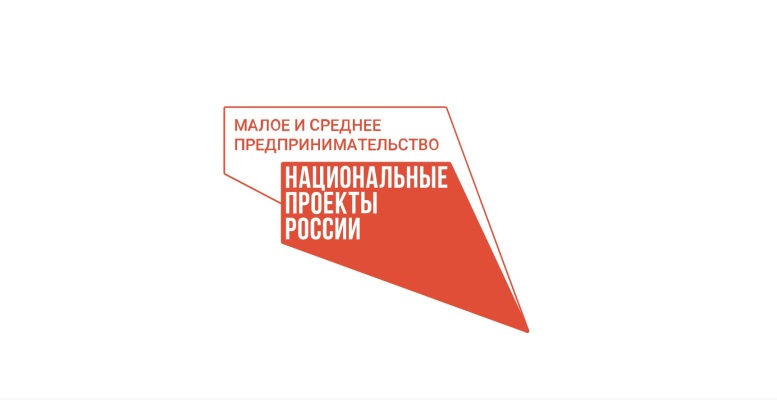 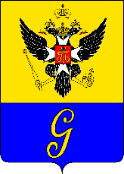 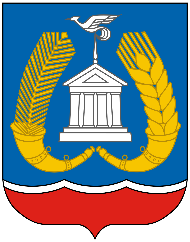 Показатели 2019-2023
2023 г. на территории г. Гатчины :
- 202 сетей в 448 предприятиях розничной торговли
- 29 сетей в 44 предприятиях общественного питания
В 2023 году по сравнению с 2019 годом
 оборот розничной торговли вырос на 73,7% и составил 37,0 млрд. рублей. 
оборот общественного питания вырос на 86,5% и составил 622,0 млн. рублей.
За 5 лет проведено 137 ярмарок.
15
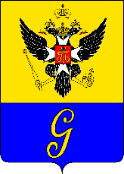 Исполнение бюджета МО "Город Гатчина" за 2019 - 2023 гг.
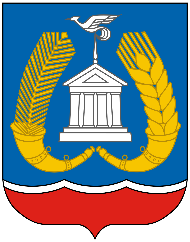 16
Расходы в разрезе муниципальных программ 2019 – 2023
17
Умный город Гатчина
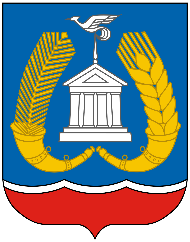 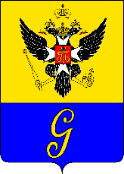 Сделано с 2019 по 2023 год:
зоны wi-fi на 18-ти общественных пространствах
241 камера, 12 умных остановок
система управления городским освещением с функцией диммирования
энергосервисный контракт сроком на 7 лет на замену 4300 светильников
актуализирована карта-схема водоснабжения и водоотведения Гатчины
разработана карта-схема газоснабжения
строится инфраструктура для электротранспорта
функционирует система уборки и наличия техники на участках
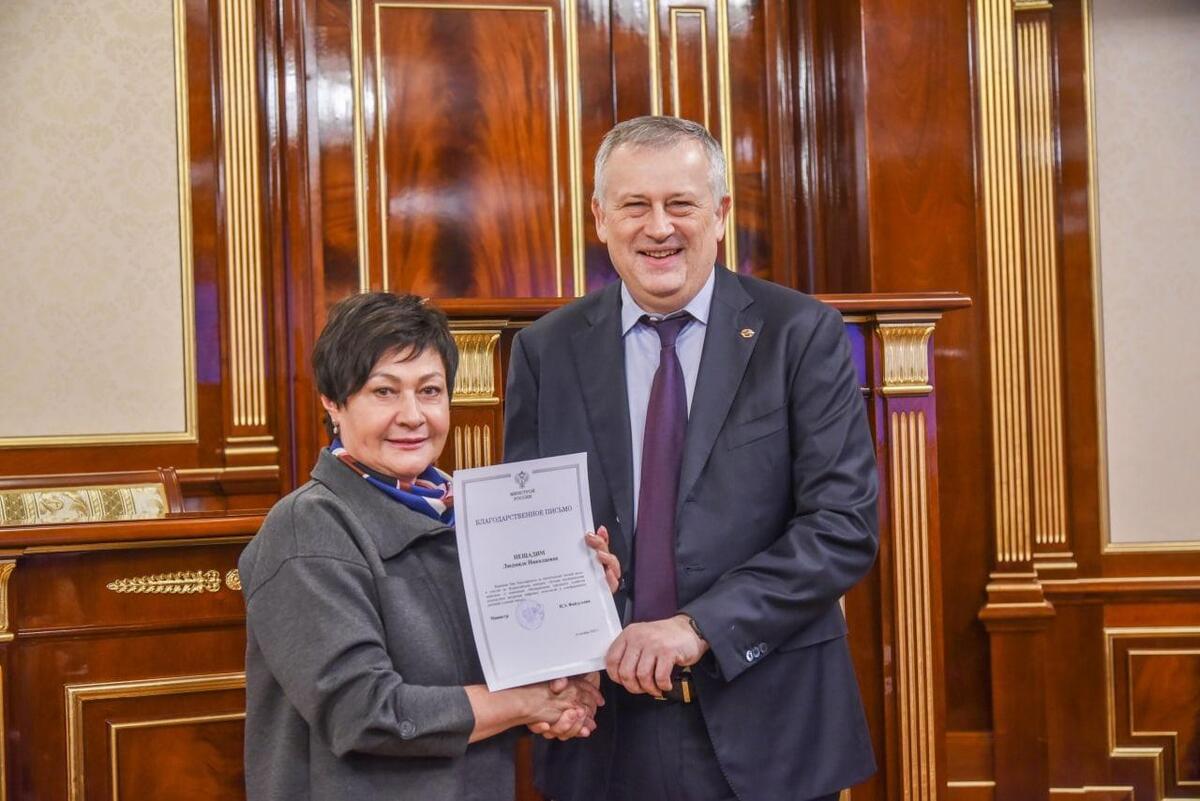 В 2023 году - благодарственное письмо 
«Лучшая муниципальная практика», 
номинация «Умный город»
18
Городское управление
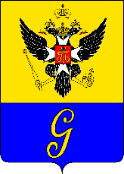 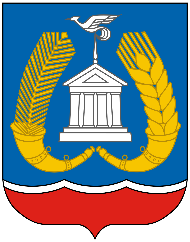 Задача на 2024 год: интегрировать существующие системы на базе Единой информационной платформы
19
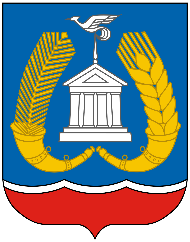 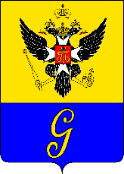 Цифровизация в ЖКХ
Внедрена система учета расхода и потребления коммунальных ресурсов
Функционирует система контроля улично-дорожной сети
Установлены два стационарных поста атмосферного воздуха
Реализуется проект по созданию Единой автоматизированной диспетчерской службы
Размещена карта информации по уборке автомобильных дорог
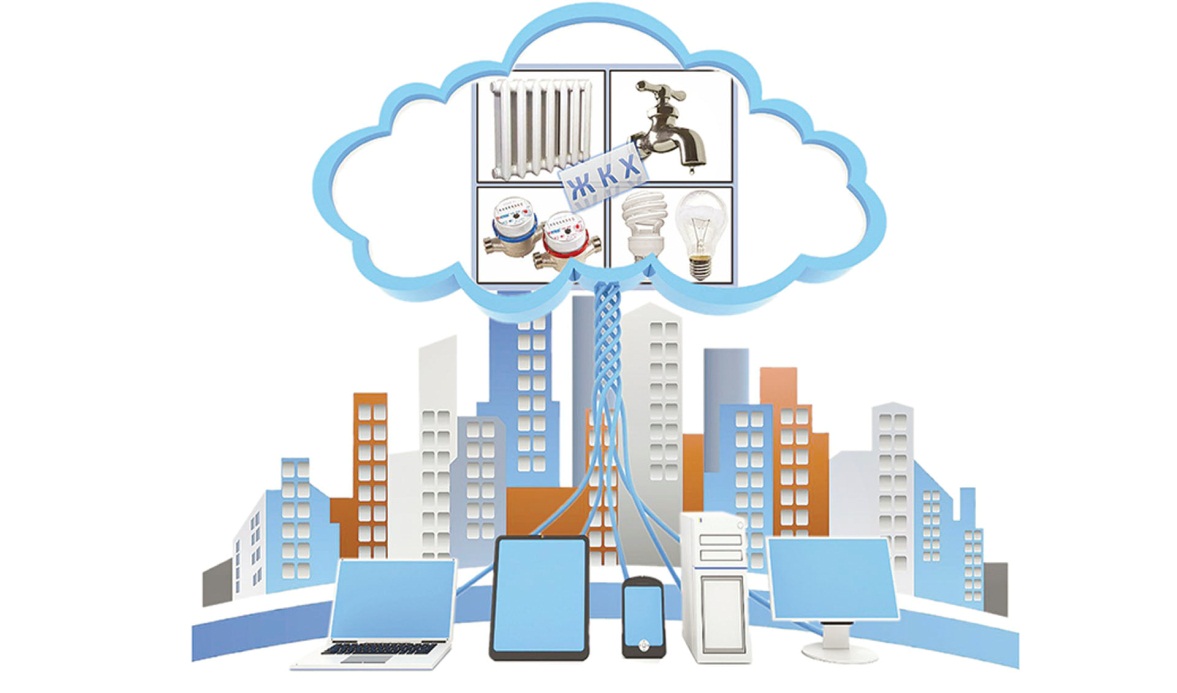 Планы в рамках цифровизации на 2024 год
Создание информационного туристического портала
Проект – «умная спортивная площадка»
Проект– «цифровая клиника» и «личный кабинет пациента»
Разработка карты жителя
20
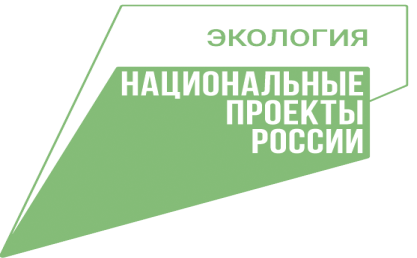 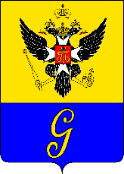 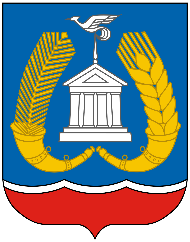 Экология
В рамках национального проекта «Экология» установлены контейнеры для раздельного накопления твердых коммунальных отходов.
Объем финансирования 500 тысяч рублей.
На реализацию мероприятий по охране окружающей среды за 5 лет израсходовано - 213,5 млн. руб.:  
информационные материалы в области охраны окружающей среды и раздельного сбора отходов
работы по ликвидации возможных источников разливов нефтепродуктов
высадка деревьев
сбор и утилизация использованных батареек и ртутных ламп. 
мониторинг несанкционированных свалок
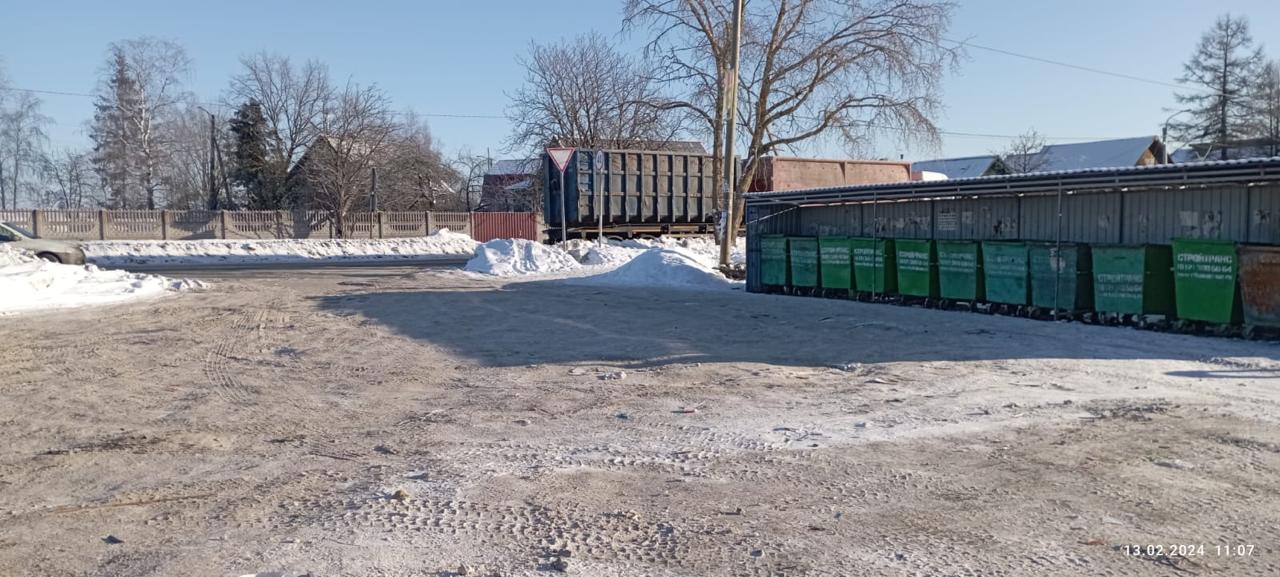 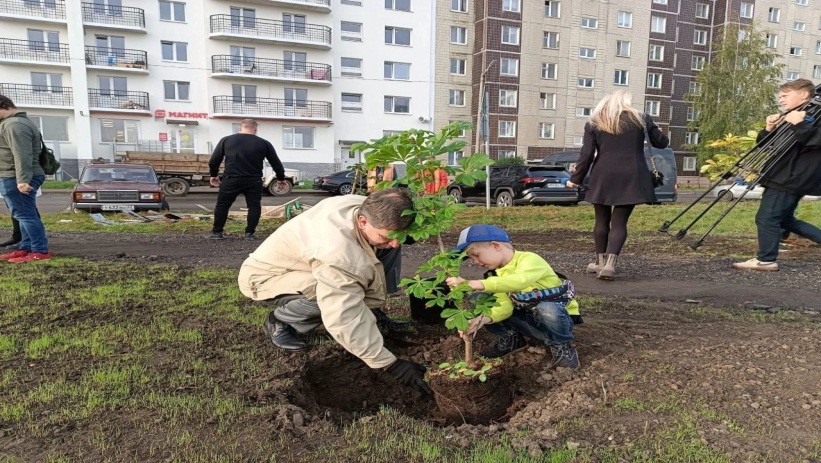 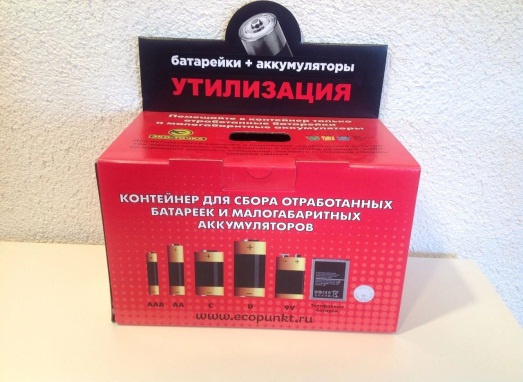 21
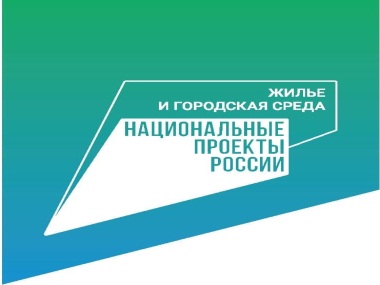 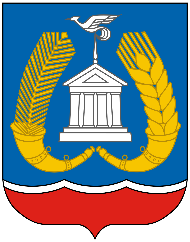 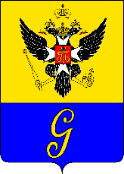 Благоустройство 2019-2023
В 2023 году были благоустроены 
на общую сумму 136,0 млн. руб.:
общественная территория «Гатчинский дворик»
8 дворовых территорий
5 детских площадок
2 тротуара
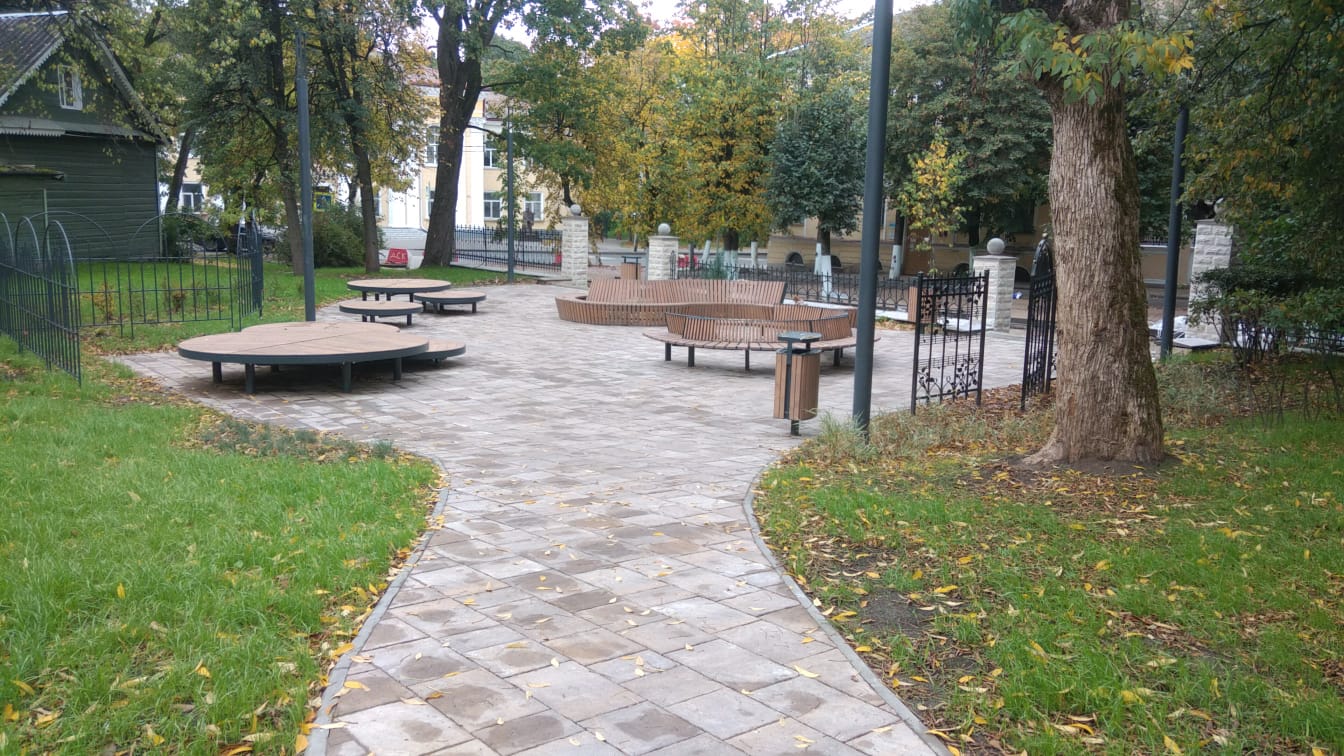 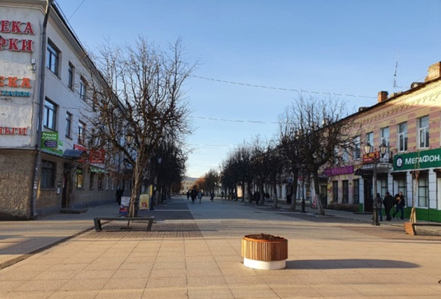 За 5 лет благоустроено:
на общую сумму 772,3 млн. руб.:
4 общественных пространства
44 дворовых территорий
9 пешеходных дорожек
37 детских и спортивных площадок
22
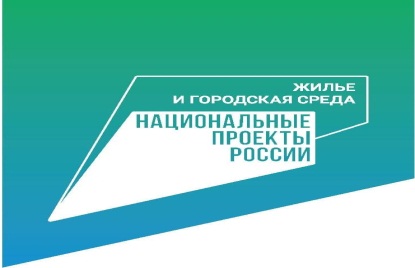 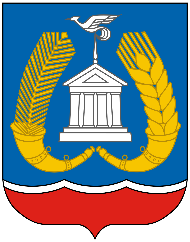 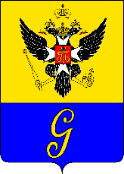 Планы по благоустройству на 2024 год
Объект культурного наследия федерального значения «Ансамбль госпитального городка»
площадь благоустройства 15 тысяч м². 
Общественная территория «Мариенбург» 
площадь благоустройства 17 тысяч м² 
Запланированы расходы в сумме 381,7 млн. руб.
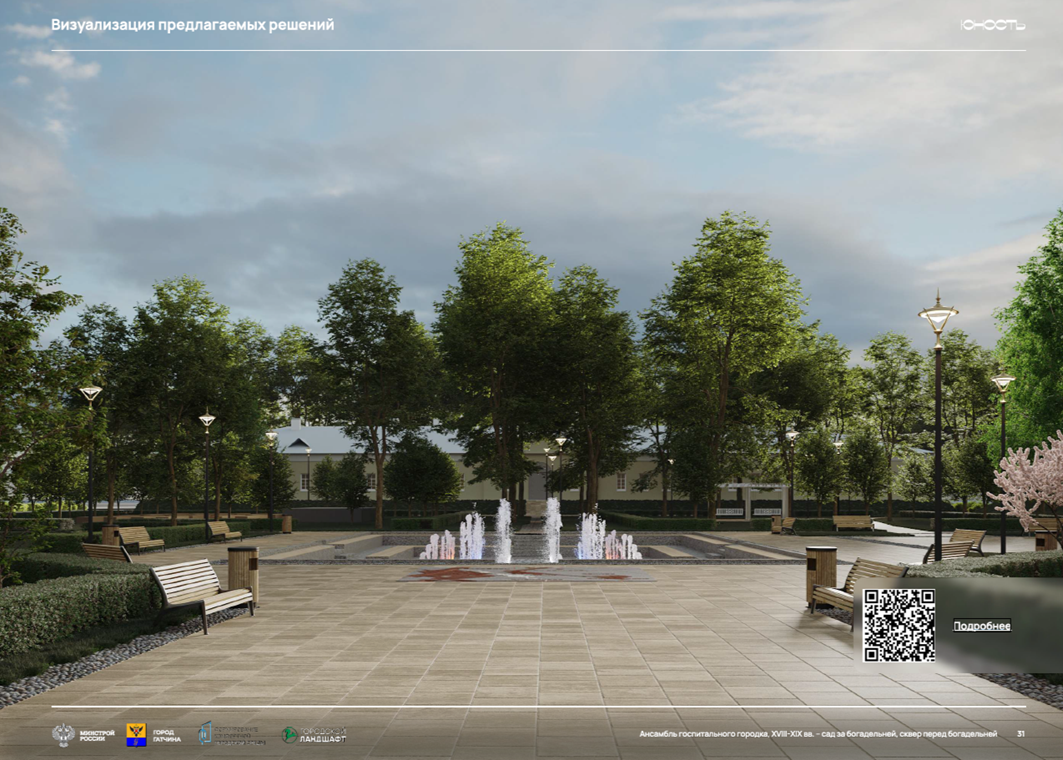 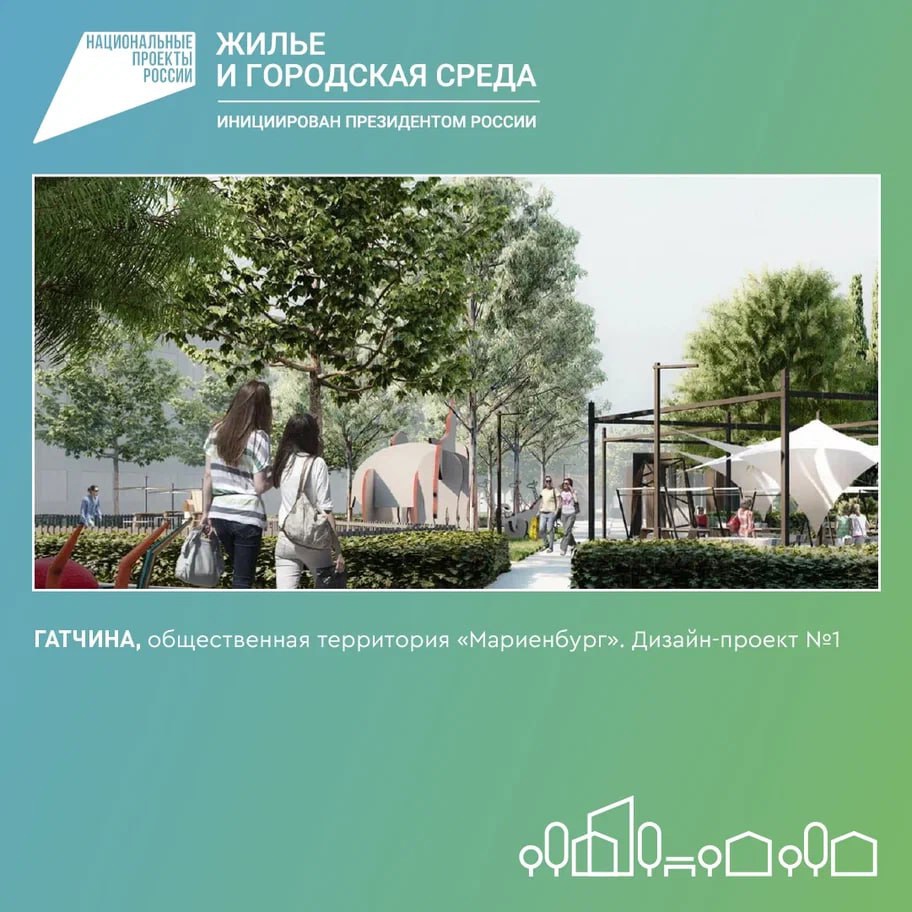 23
Городская среда. ЖКХ 2019-2023
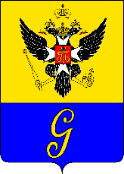 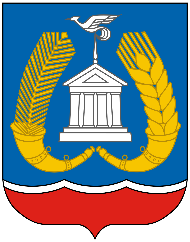 В 2023 году на мероприятия в сфере ЖКХ, израсходовано  949,4 млн. руб. 
Это содержание городских территорий, ремонт объектов тепло- и водоснабжения, ремонт улично-дорожной сети.
За 5 лет на сферу ЖКХ  израсходовано 3,3 млрд. руб.
из них на МБУ «УБДХ» - 1,4 млрд. руб.:
24
Водоснабжение. Структура
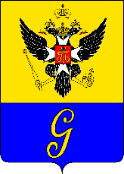 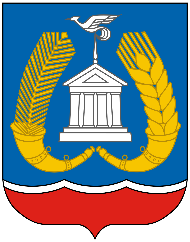 Система водоснабжения и водоотведения :
сети водоснабжения протяженностью 175,4 км
4 водозабора, 14 скважин
сети водоотведения протяженностью 174,2 км, из них:
сети хозяйственно-бытовой канализации протяженностью 150 км, 
сети ливневой канализации протяженностью 23 км,
основные канализационные насосные станции в количестве 8 единиц,
канализационные очистные сооружения вблизи д.Вайялово производительностью 60 тыс. м3/сут.
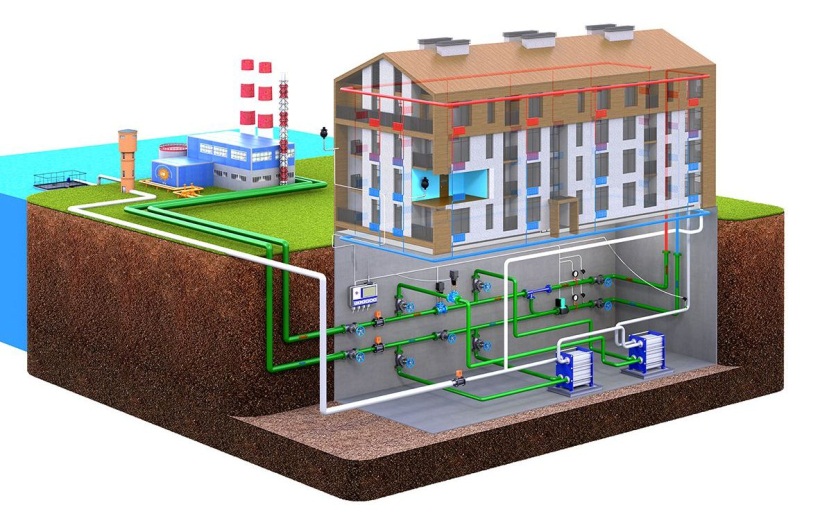 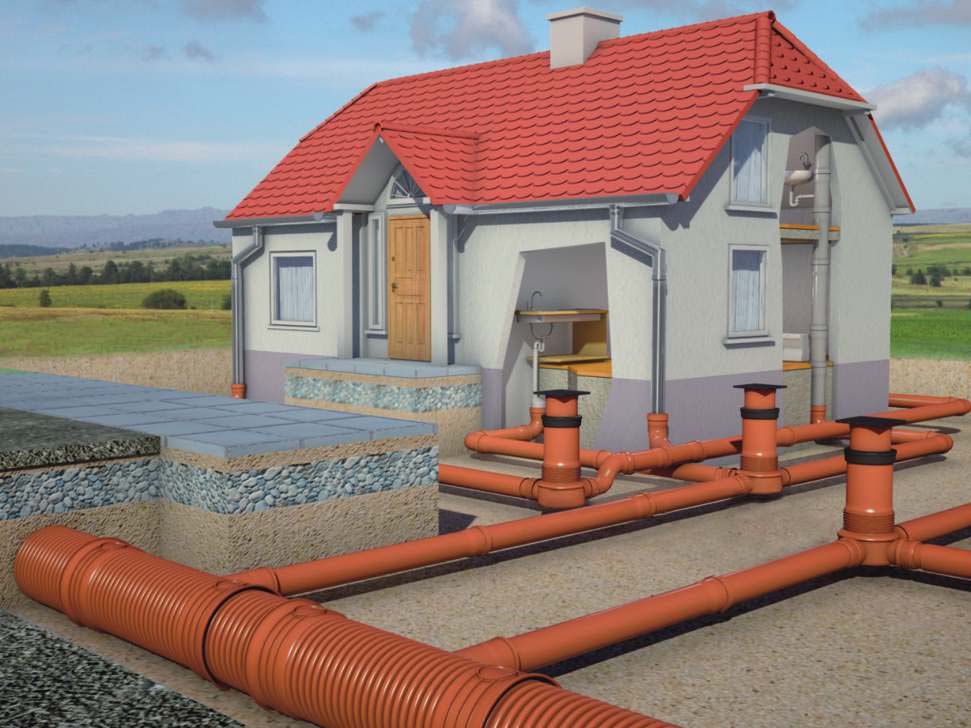 Износ сетей водоотведения в среднем составляет 88,7%.
Износ сетей водоснабжения в среднем составляет 79,7%
25
Водоснабжение. Мероприятия. Планы
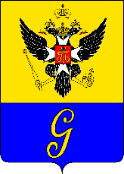 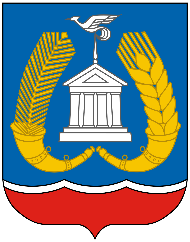 2023 год: отремонтировано 2 839 п.м сетей водопровода и канализации - 48,6 млн. рублей 
За 5 лет -126,7 млн. руб.:
Планы на 2024
2024 год: ремонт 11 объектов водоснабжения - 206,0 млн. руб.:
- кап. ремонт 2-х участков магистрального водопровода – 80,6 млн. руб.;
- кап. ремонт 3-х объектов наружных сетей канализации и колодцев – 40,6 млн. руб.;
- кап. ремонт 3-ех объектов наружных сетей водопровода и колодцев – 52,0 млн. руб.;
- ремонт аварийного участка водопровода – 3,2 млн. руб.;
- кап. ремонт сетей водоснабжения, водоотведения и колодцев, расположенных по адресам: ул. Куприна, д.54, ул.120 Дивизии, д.7, 3, 3А до ул. Рысева д. 57 – 10,0 млн. руб.;
- кап. ремонт сетей хоз-бытовой канализации на объекте: "Инженерные сети водоснабжения и водоотведения до границы "Северо-Западного нано-центра" 2 км – 19,5 млн. руб. 
- строительство канализационной сети по ул. Багажной и ул. Герцена 420 м - 12,5 млн. руб.
26
Теплоснабжение. Мероприятия. Планы
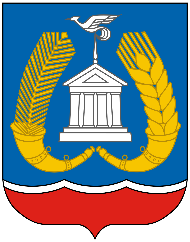 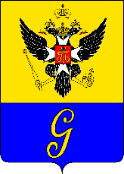 Топливно-энергетический комплекс МО «Город Гатчина» :
МУП «Тепловые сети г. Гатчина» - 6 котельных 
СЗПК-филиал ОАО «Элтеза» - 1 котельная
Общая протяженность тепловых сетей в двухтрубном исчислении 100 км.
Планы на 2024
Ремонт 1 652 п.м в двухтрубном исчислении участков теплотрасс на сумму 302,2 млн. руб. :
капитальный ремонт 6-ти участков теплотрассы по улицам Радищева, Урицкого, Рошаля, Красная, Чехова – 111,7 млн. руб.; 

участков тепловых сетей, расположенных в границах благоустройства: ул. Куприна, 120-й Дивизии до ул. Рысева и у д. 20а по ул. Урицкого – 20,7 млн. руб.

 ремонт 3-ех участков теплотрассы по ул. Зверевой  - 169,8 млн. руб.
В 2023 году отремонтировано 1078 п.м сетей теплоснабжения:
2 участка теплотрасс на сумму 59,0 млн. руб.;
теплотрасса на сумму 8,1 млн. руб.
 и 2 котельные №10 и № 11 на сумму 39,5 млн. руб.
Расходы составили 106,6 млн. рублей.
Мероприятия за 5 лет
На теплоснабжение израсходовано 447,6 млн. руб.
27
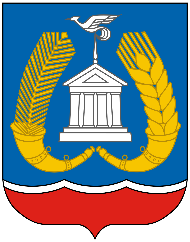 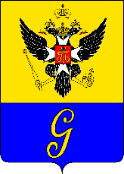 Газификация. Мероприятия. Планы
Мероприятия 2023 и за 5 лет
Планы на 2024
За 5 лет по газификации были проведены работы по 5-ти объектам на сумму 19,8 млн. руб.
Были реконструированы 2 ГРПШ, проведена газификация микрорайона Мариенбург. 
газификация мкр-на Мариенбург, 6,5 км – 15,3 млн. руб.;
разработка ПСД по подключению МКД  – 0,2 млн. руб.;
распределительный газопровод  ул. Торфяная, ул. Фрезерная – 0,4 млн. руб.;
распределительный газопровод  ул. 1 Мая, пер. Первомайский – 1,9 млн. руб.;
реконструкция 2-х газорегуляторных пунктов: Егерьская Слобода ГРПШ-№8 и Корпиковское шоссе ГРПШ-№17 – 2,0 млн.руб.
Обслуживание  построенных распределительных газопроводов и газопроводов-вводов. 
Длина обслуживаемых газопроводов около 52 км, расходы - 1,3 млн. руб. ежегодно.
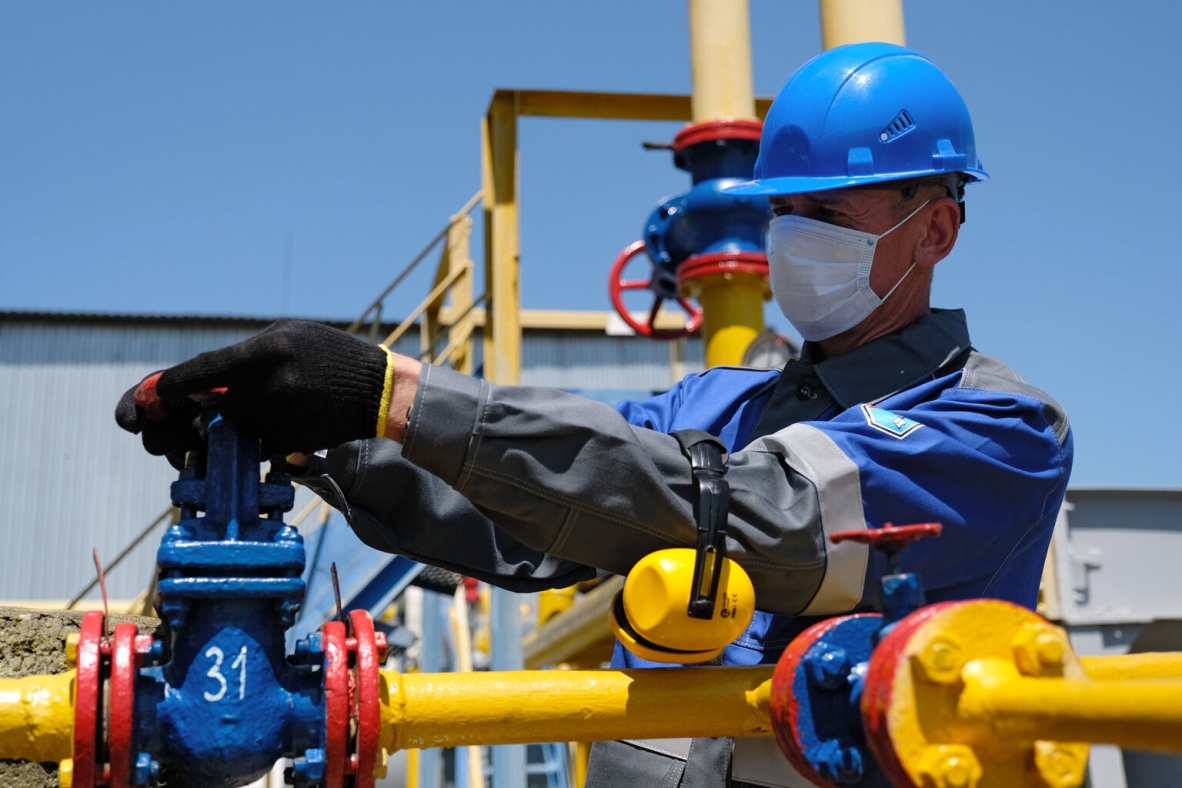 28
Жилфонд 2019-2023. Структура
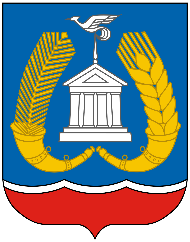 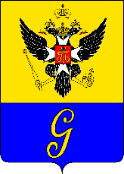 В 2023 году площадь жилищного фонда составила около 2,4 млн. кв. м – 744 МКД и 3381 ИЖС. Муниципальный жилищный фонд составляет 0,11 млн. кв.м., в собственности горожан находится 2,3 млн. кв.м.
В сфере предоставления жилищных услуг 15 управляющих организаций: 
 - МУП «ЖКХ г. Гатчина», в управлении и обслуживании которого 528 МКД; 
 - 150 МКД в управлении и обслуживании 14 управляющих компаний, 
 -   ТСЖ и ЖСК организовано в 66 МКД.
29
Жилищная политика 2019 - 2023
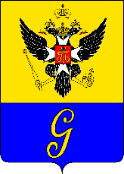 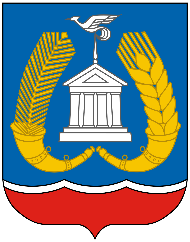 За 5 лет получили поддержку 102 семьи, приобретено 5 700,0 м² жилья - 227,3 млн. руб.
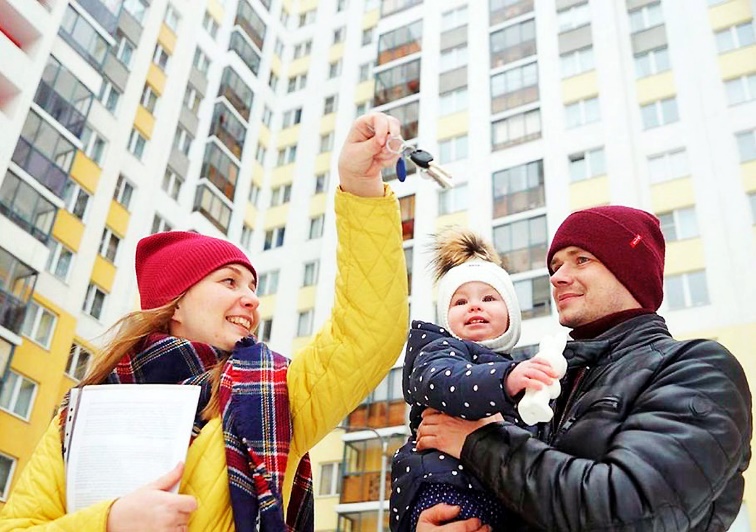 Обеспечение жилыми помещениями инвалидов и семей, имеющих детей инвалидов
Приобретено две квартиры общей площадью 85,3 кв. м - на сумму 11,2 млн. руб.
30
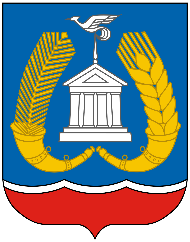 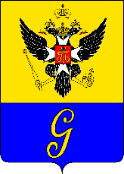 Переселение из аварийного жилья. Планы
В 2023 году из аварийного жилья расселено 5 МКД, 161,4 кв.м,
 улучшили условия проживания 187  граждан.
 Расходы составили 14,6 млн. руб. 
За 5 лет в рамках реализации региональной адресной программы «Переселение граждан из аварийного жилищного фонда на территории Ленинградской области в 2019-2025 годах» на территории МО «Город Гатчина» расселено:
 18 МКД, 4 426,3 кв. м аварийного жилья, улучшили проживание 277 граждан. Расходы составили 318,1 млн. руб.
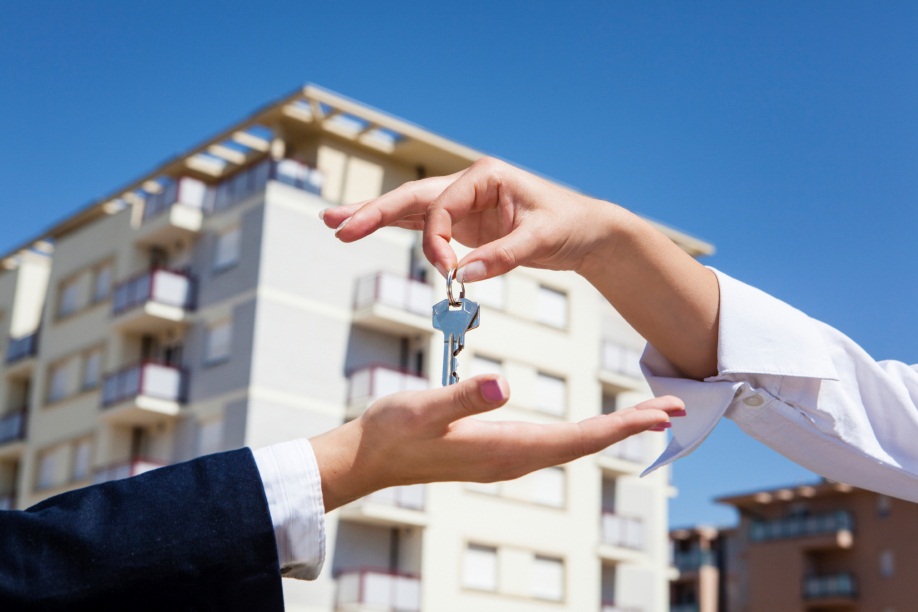 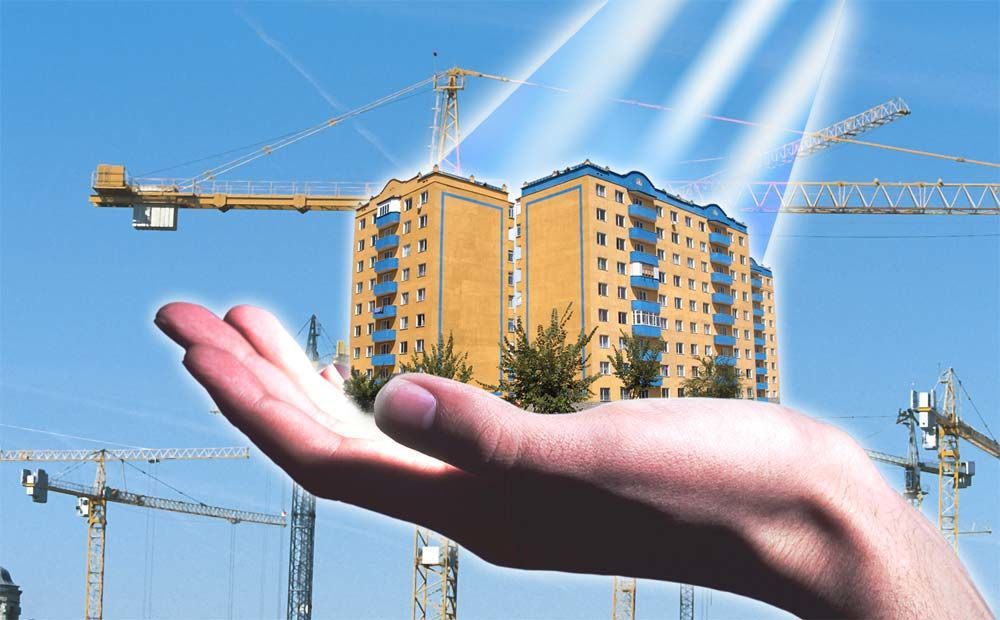 Планы на 2024
В 2024 году планируется расселить д. 40 по ул. Рысева, площадь жилых помещений 275 м², улучшат условия проживания 32 гражданина, затраты составят 17,0 млн. руб.
31
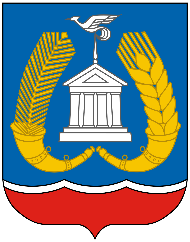 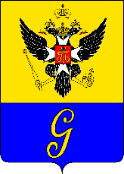 Ремонт МКД  2019 - 2023
Муниципальная программа 
«Создание условий для обеспечения качественным жильем граждан МО «Город Гатчина»
32
Улично-дорожная сеть 2019 - 2023
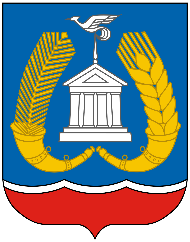 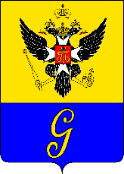 Общая протяженность улиц, проездов г. Гатчины 119,4 км.
Общая протяженность дорог и дворовых территорий МКД нуждающихся в ремонте составляет 19,7 км
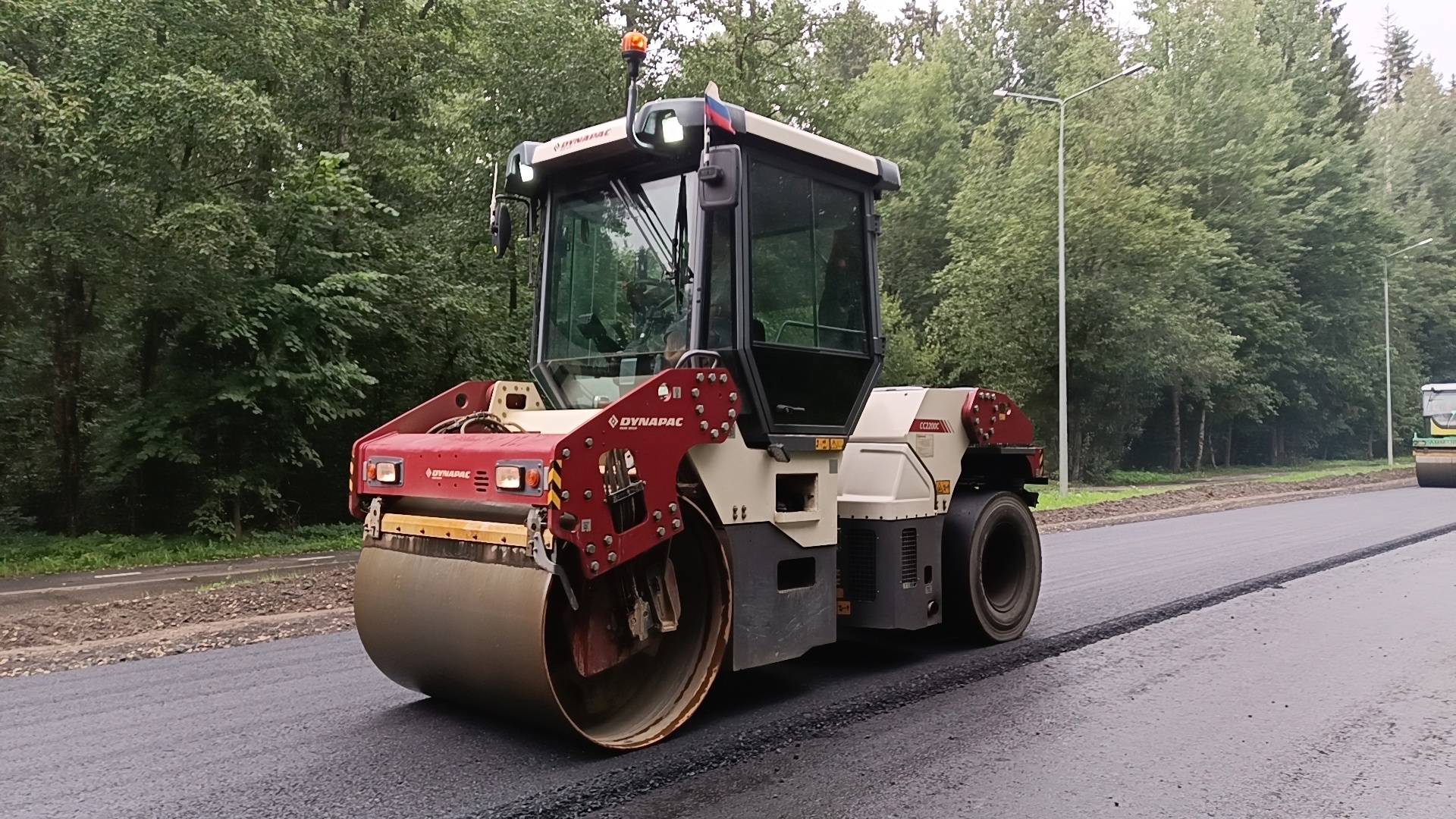 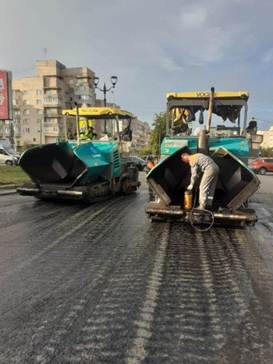 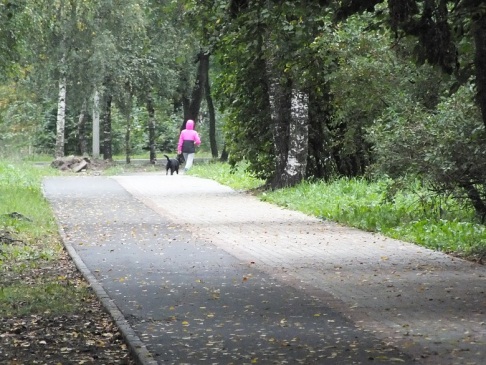 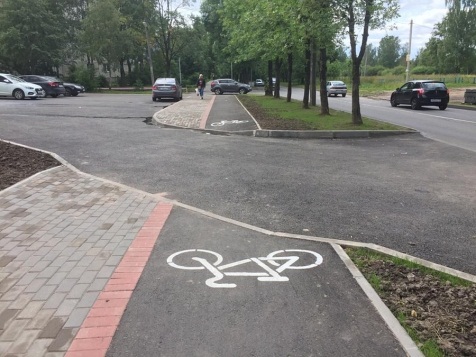 33
Улично-дорожная сеть. Планы
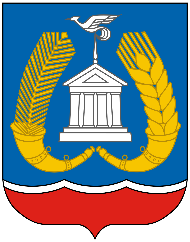 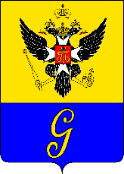 Запланированы расходы в сумме 391,8 млн. руб.
- строительство участка улично – дорожной сети между микрорайоном «Аэродром» и микрорайоном «Мариенбург» - 70,0 млн. руб.
          - ремонт участков 7-ми автомобильных дорог - 319,3 млн. руб.:
по ул. Урицкого (от ул.Радищева до ул. Карла Маркса), с тротуаром – 56,9 млн. руб.; 
по ул. Рошаля в мкр. Мариенбург – 40,8 млн. руб.; 
по ул. Радищева (участок от ул. Карла Маркса до ул.Чехова) – 35,0 млн. руб.;
по ул. Крупской (с тротуарами), в г. Гатчина (1 этап) – 17,0 млн. руб.;
по ул. Чехова (участок) – 105,5 млн. руб.; 
по ул. Хохлова (от ул.7 Армии до ул. Академика Константинова) – 30,2 млн. руб.;
по ул. Красная от ул. Соборная до пер. Госпитальный, с тротуарами – 33,9 млн. руб.
       -  проектно-сметная документация для строительства дороги к школе №12 – 2,5 млн. руб. 
На конец 2025 года в Гатчине планируется построить и реконструировать более 15% от общей протяженности автомобильных дорог и улиц, требующих реконструкции и благоустройства.
34
Спорт  2019 - 2023
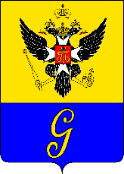 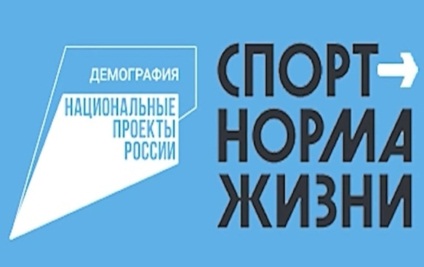 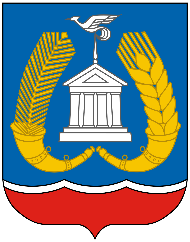 Основные показатели

физкультурно-оздоровительными и спортивными мероприятиями охвачено 37 тысяч 181 человек.
численность населения, систематически занимающегося физической культурой и спортом, составила 54% от общей численности населения в возрасте от 3 до 79 лет.
МБУ «Гатчинский городской спортивно-досуговый центр» в 2023 году обеспечил более 80 000 посещений.
Новые спортивные объекты 2023 год
ФОК «Олимпиец»
Стадион «Спартак»
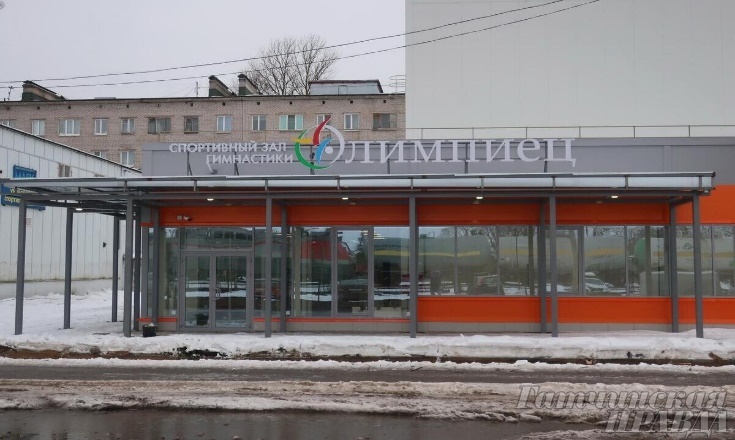 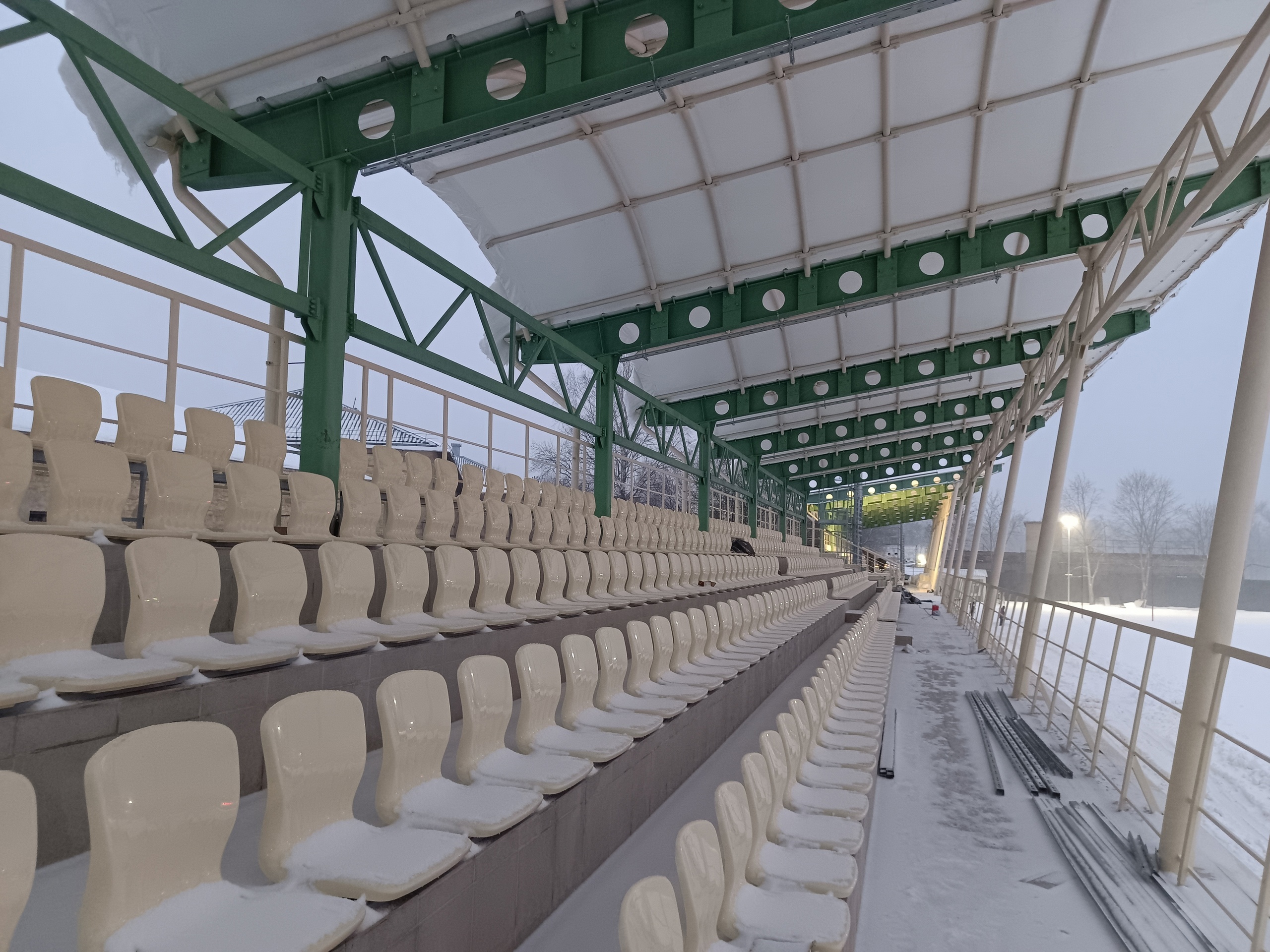 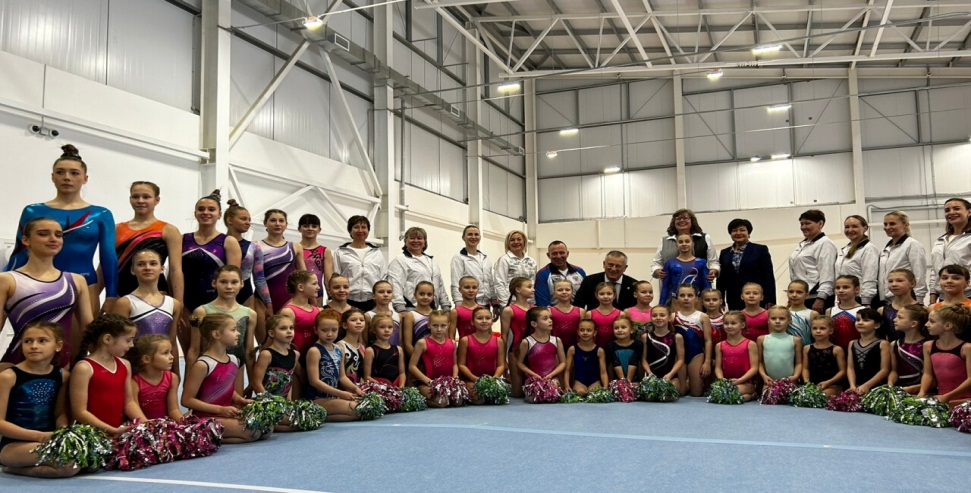 35
Спорт. Новые спортивные объекты 2019 - 2023
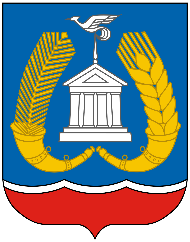 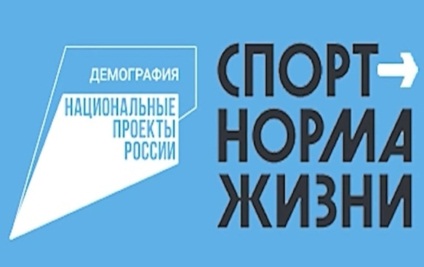 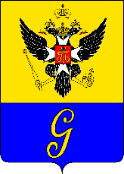 бассейн «Атлантика», построенный в рамках государственно-частного партнерства
 новый скалодром в бассейне «Волна»
 спортивная площадка на ул. Чехова
 новая хоккейная коробка у бассейна «Волна»
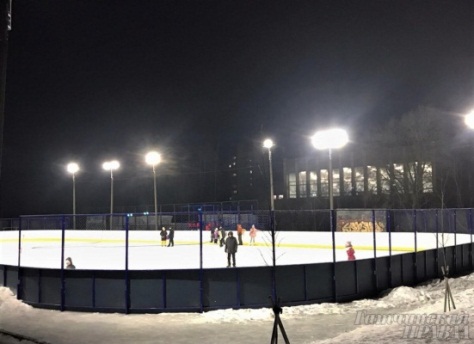 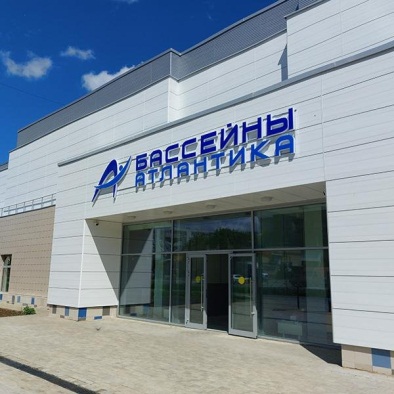 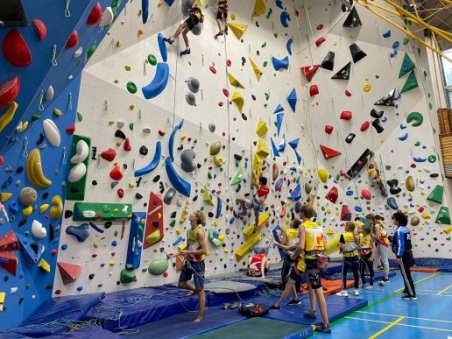 Планы на 2024 год
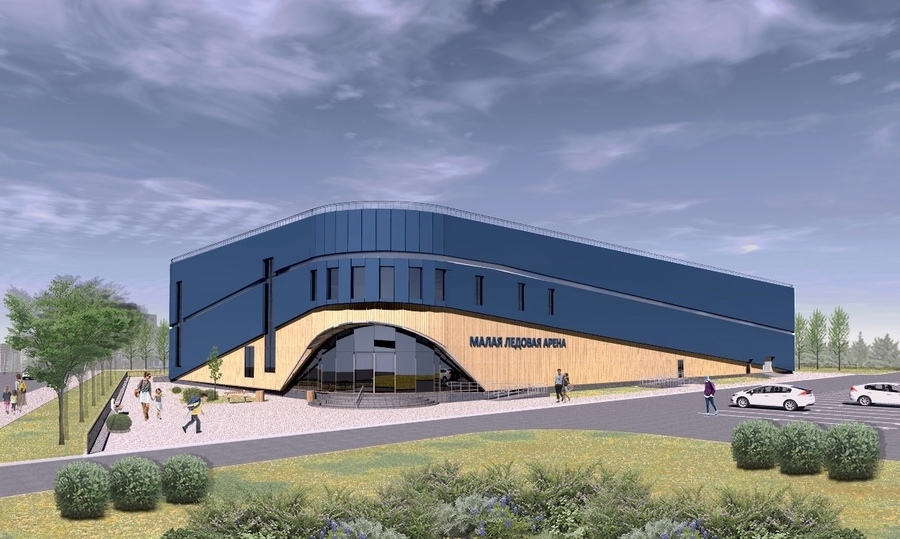 В настоящее время ведется строительство Ледовой арены в микрорайоне Аэродром», окончание работ запланировано 
на 2026 год.
36
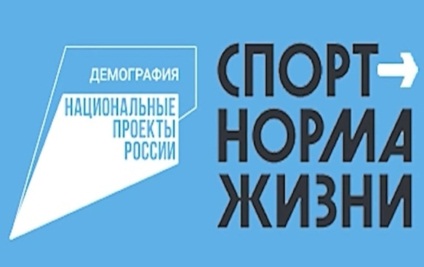 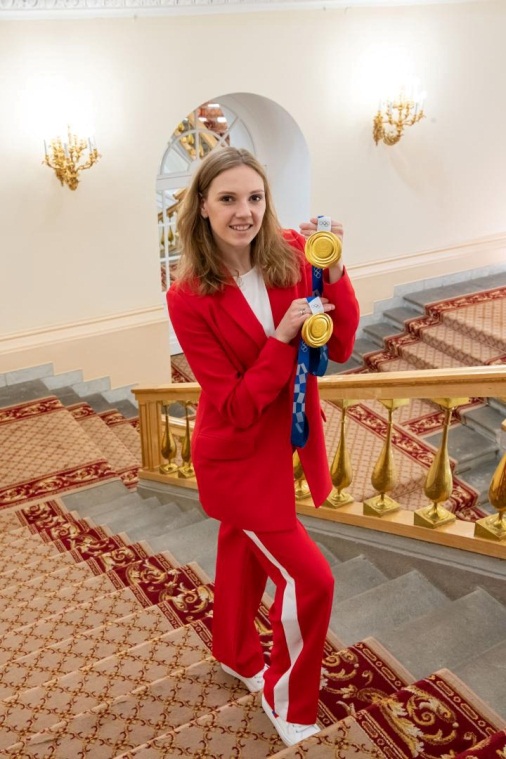 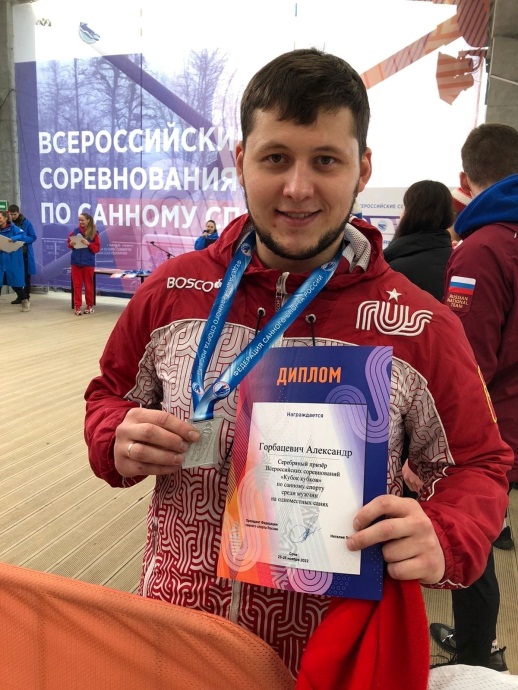 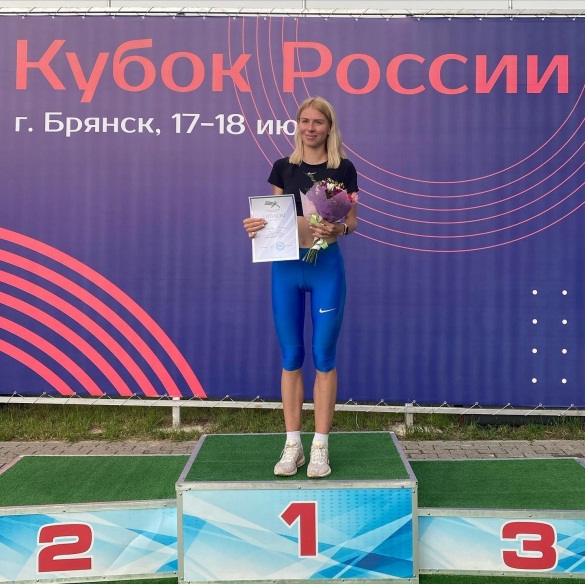 Спортивные
достижения
Ермаченкова Татьяна
Колесниченко Светлана
Горбацевич Александр
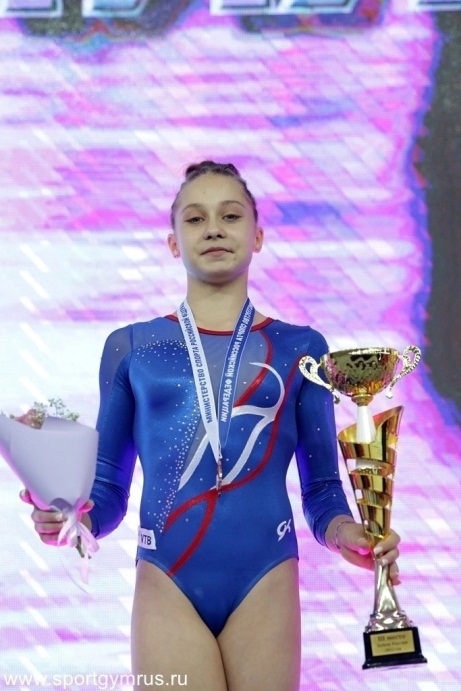 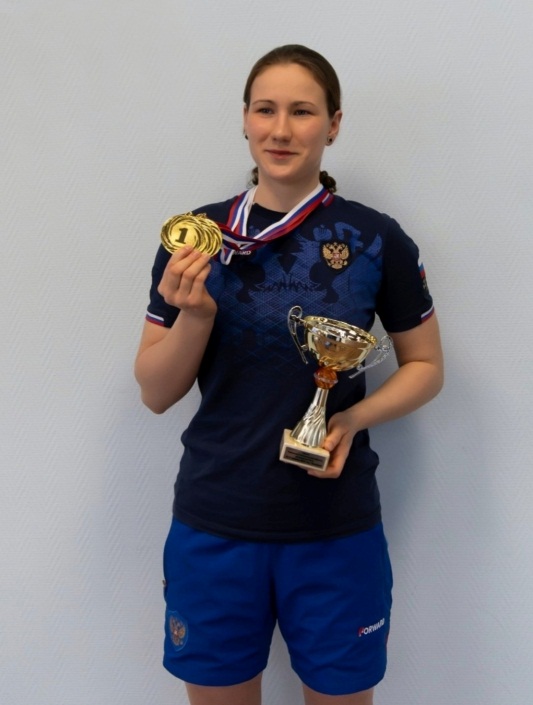 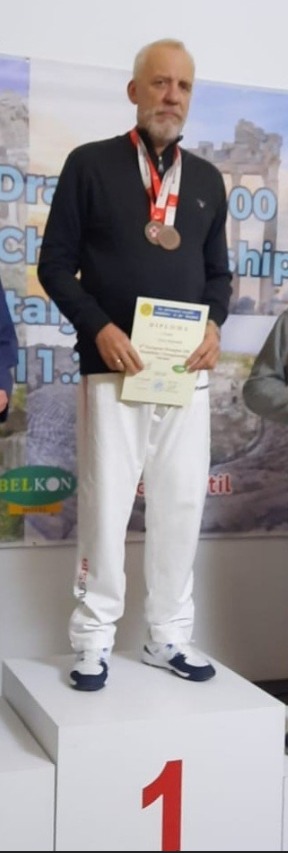 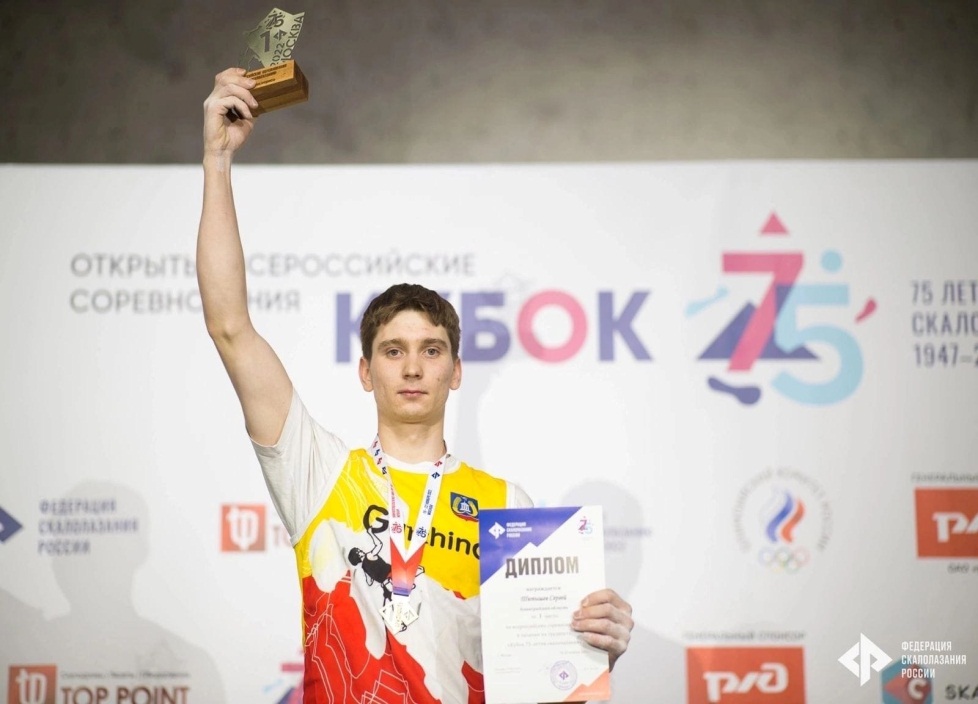 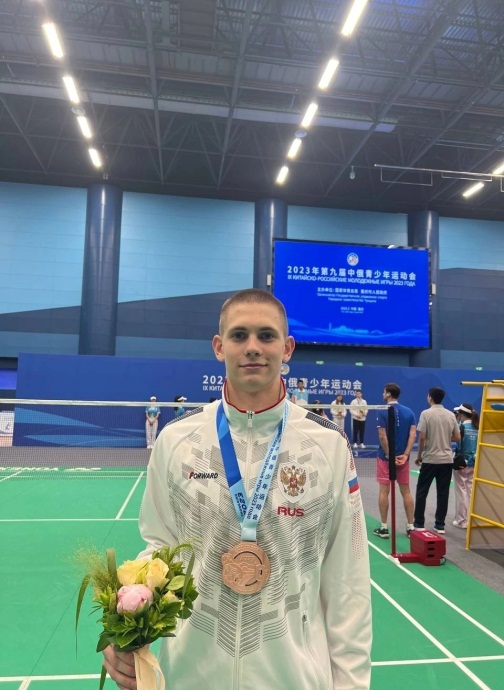 Осокина Злата
Павлова Евгения
Пушкарев Игорь
37
Зорин Александр
Тюпышев Сергей
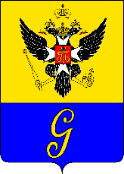 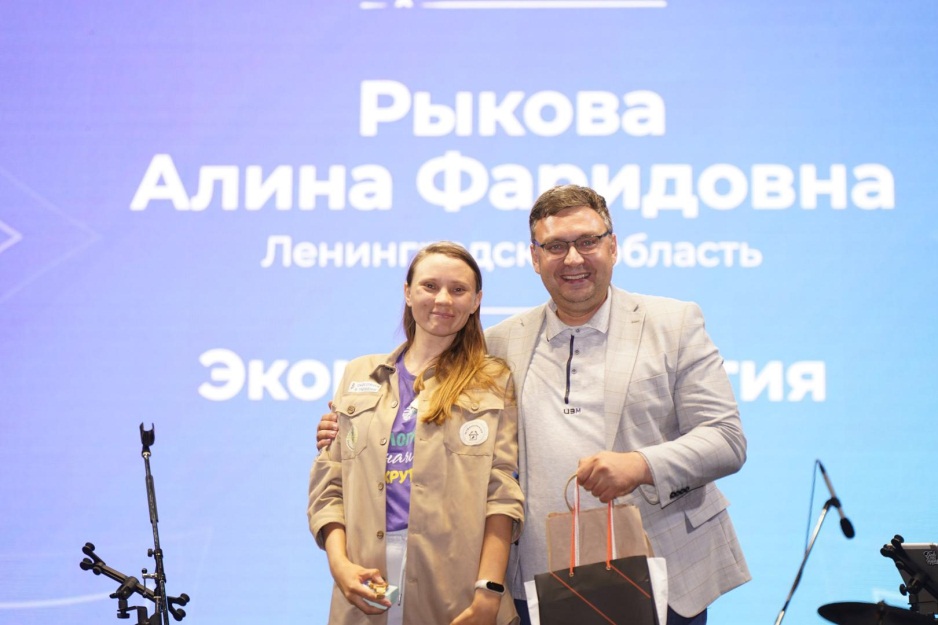 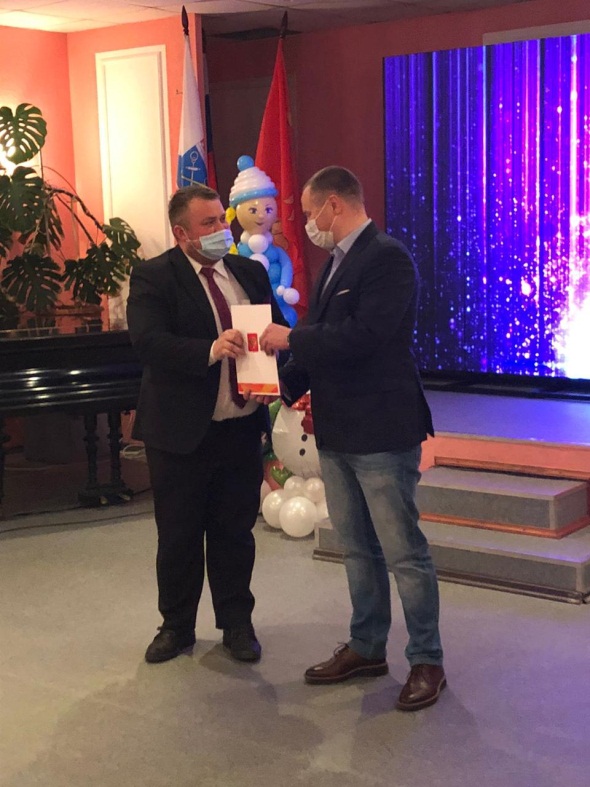 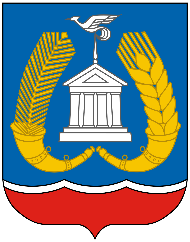 Молодежная политика
Активисты
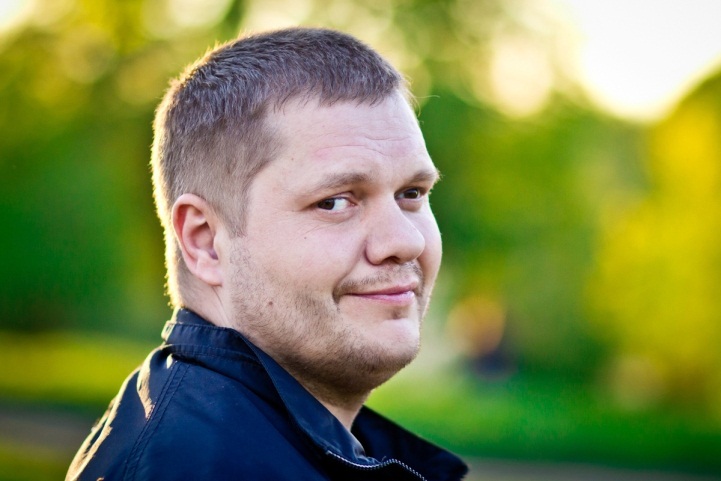 Алина Рыкова
#МЫВМЕСТЕ
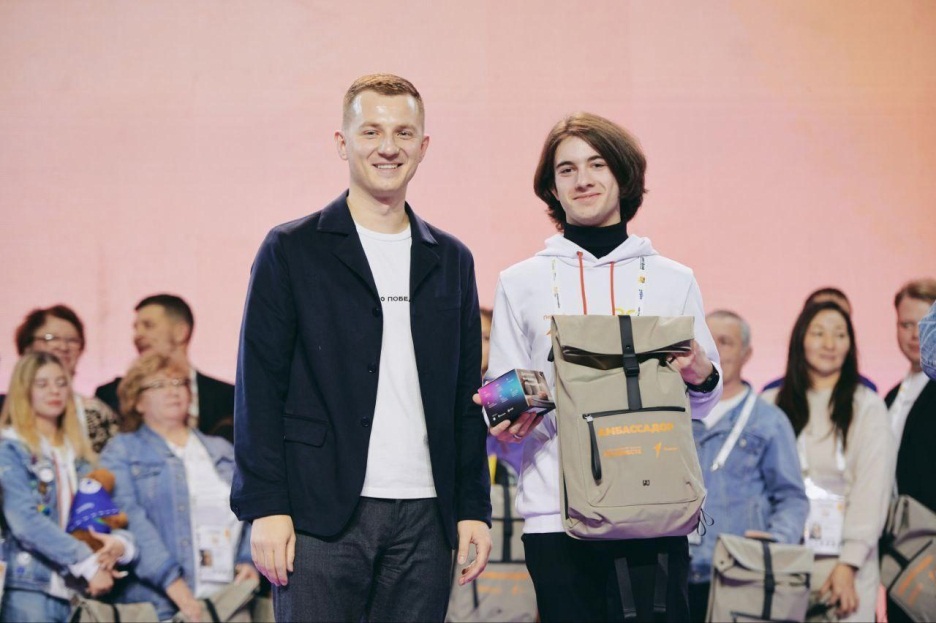 Иванов Андрей
Богданов Олег
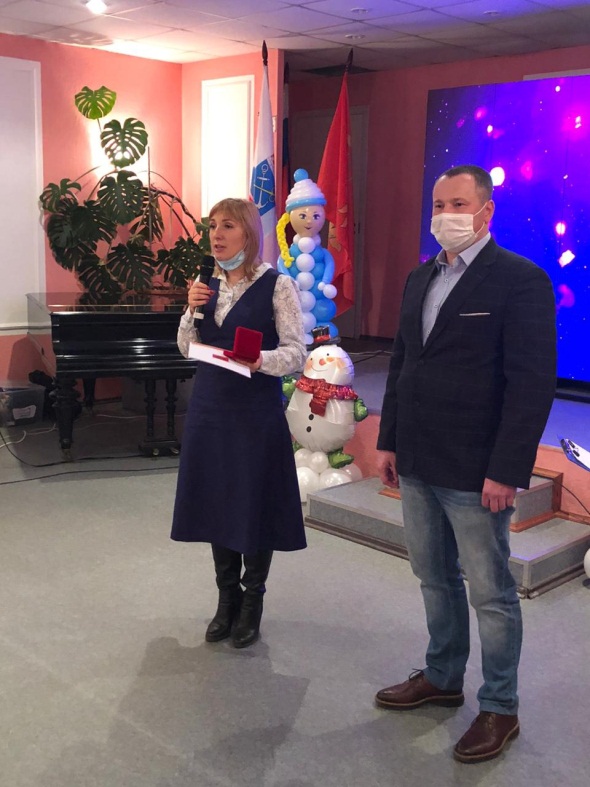 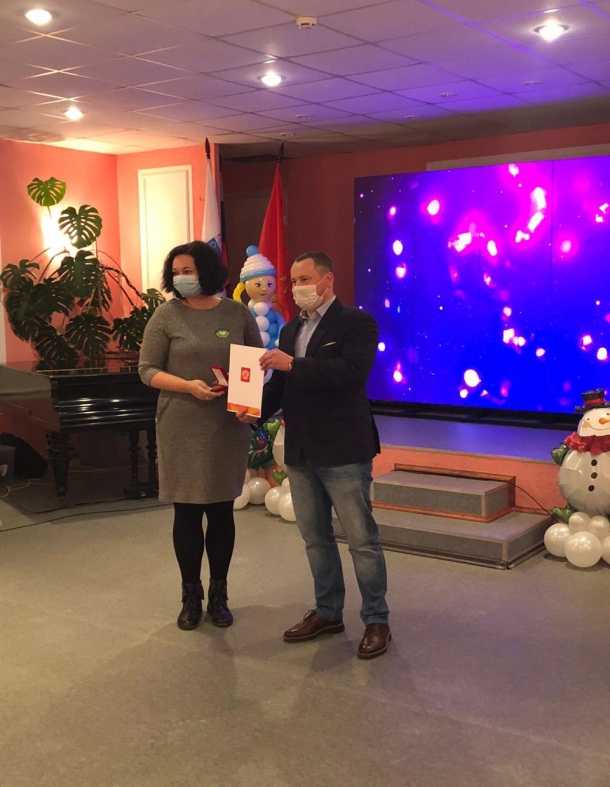 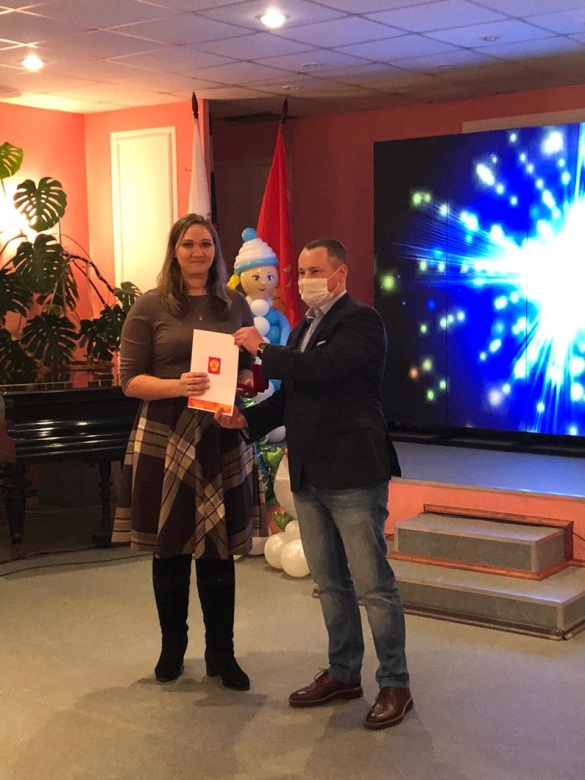 Роман Алексеенко
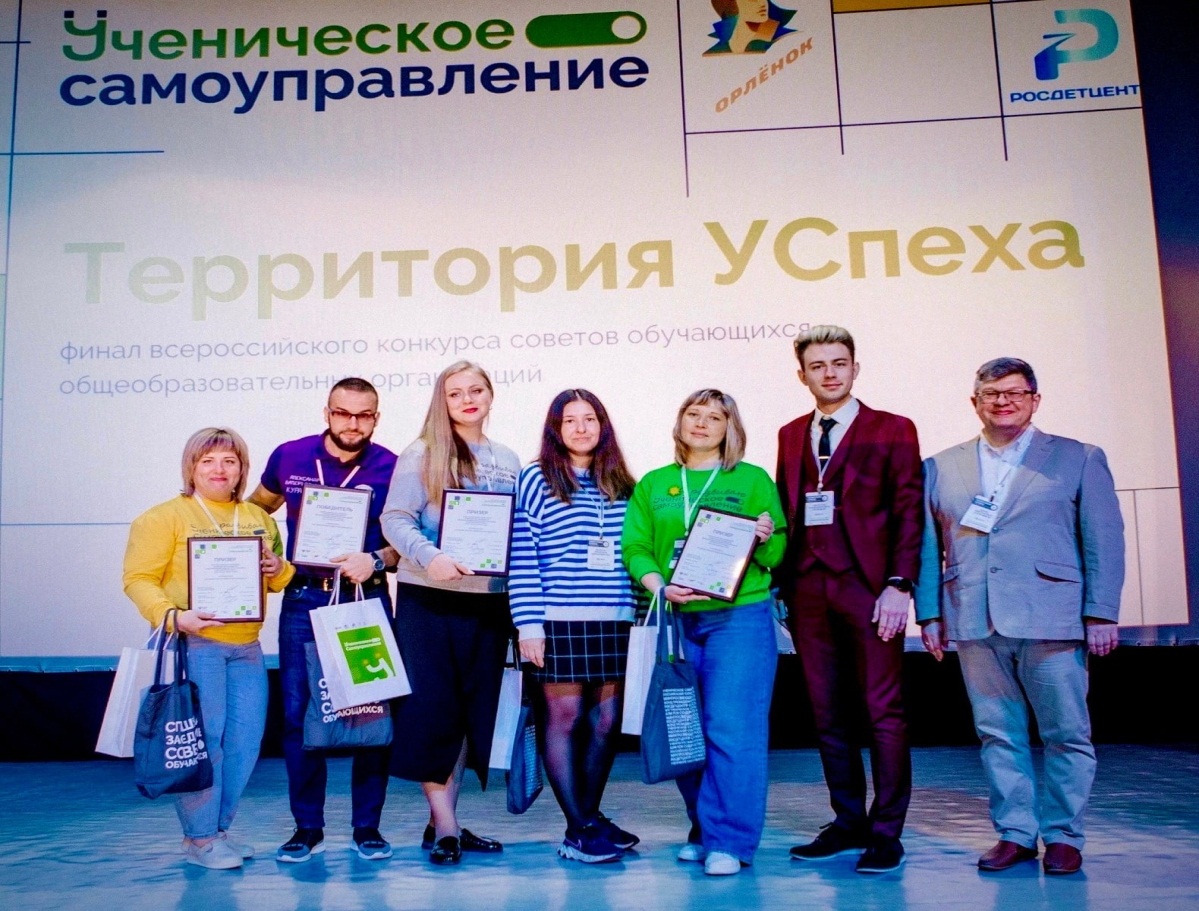 Васильева Прасковья
Чернова Виктория
Гусева Ольга
Александр Кузьменко
38
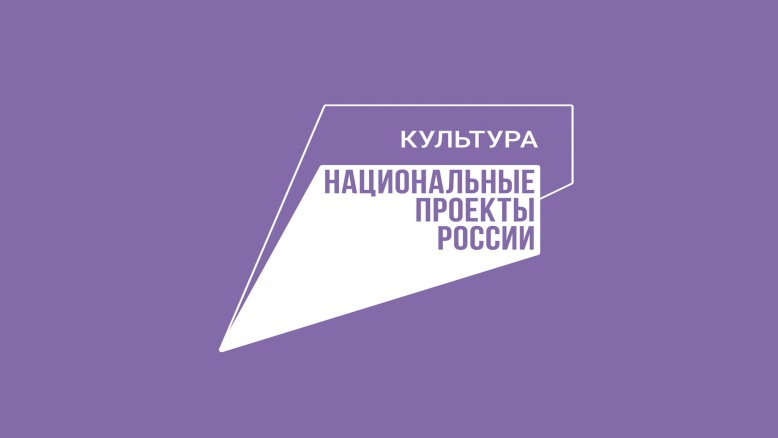 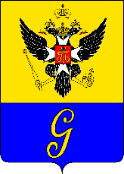 Культура 2019 - 2023
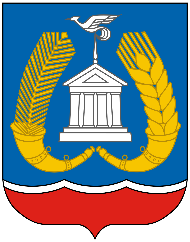 Структура 5 муниципальных учреждений:
МБУ «Гатчинский городской Дом культуры» и обособленное подразделение «Киноконцертный зал «Победа»
МБУ «Центр творчества юных»
МБУ «Городская школа спортивного бального танца «Олимпия» 
МБУДО «Детская художественная школа г. Гатчины»
МБУДО «Гатчинская ДМШ им. М.М. Ипполитова-Иванова»
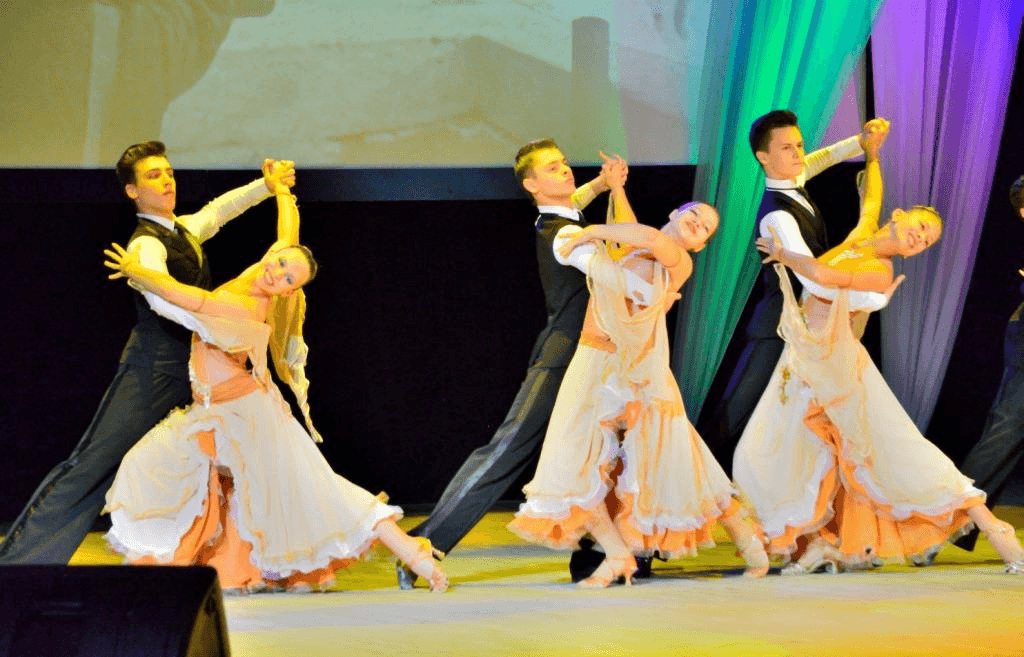 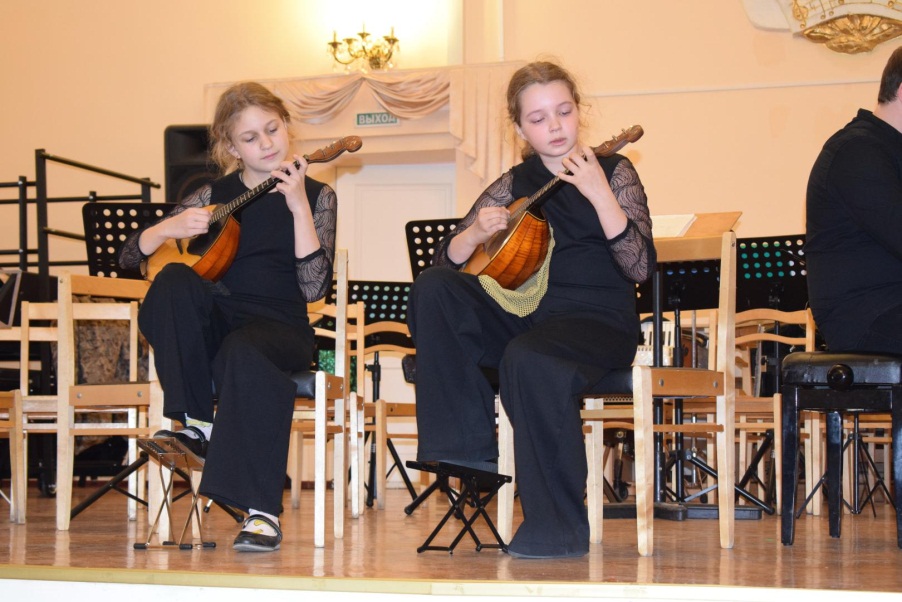 МП «Развитие культуры в МО «Город Гатчина»
За 2023 год проведено 2 010 культурно-массовых мероприятий.
Количество посетителей мероприятий составило 818 237 человек.
Финансирование учреждений - 278,3 млн. рублей;
39
2024г. –в ЛО–год команды заботы, в РФ- год семьи
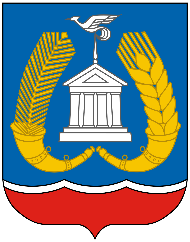 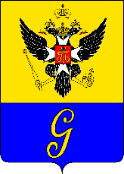 Гатчинский район – лидер региона по количеству многодетных семей. На гатчинской земле проживает 2 634 многодетных семьи, в которых воспитывается более 8 800 детей. 
Меры социальной поддержки:
-  социальные выплаты;
- социальные услуги, среди которых - различные пособия, компенсация платы за жилищно-коммунальные услуги, бесплатная юридическая помощь.
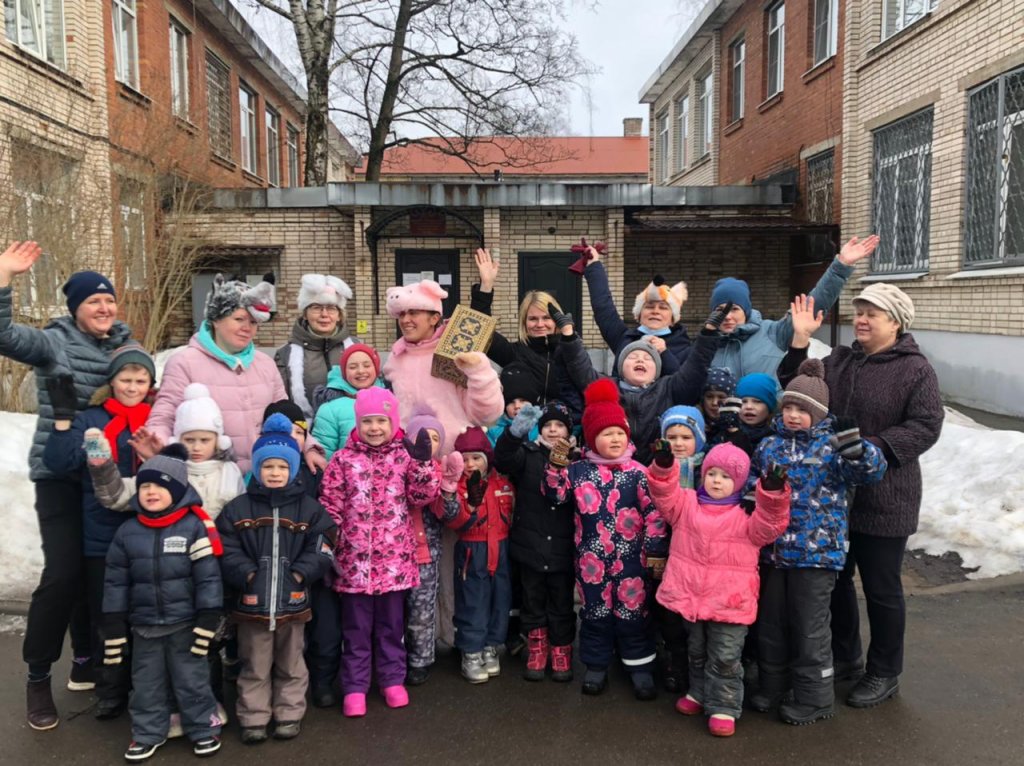 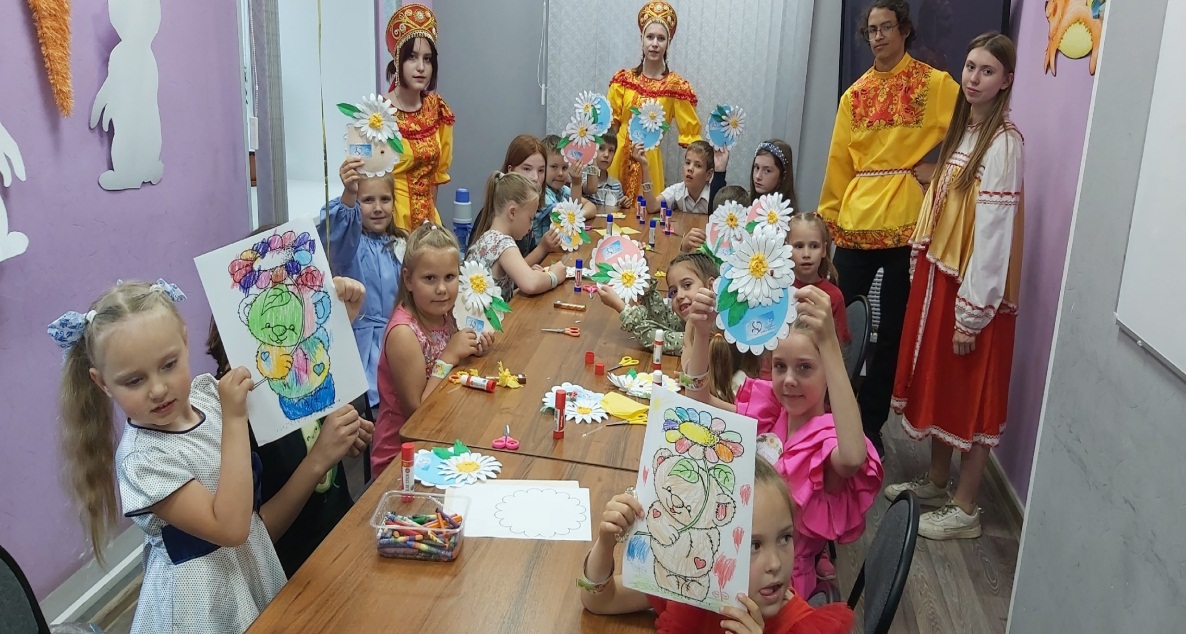 ЛОГБУ Гатчинский реабилитационный центр для детей и подростков с ограниченными возможностями «Дарина»
Благотворительный фонд «Теплый дом»
40
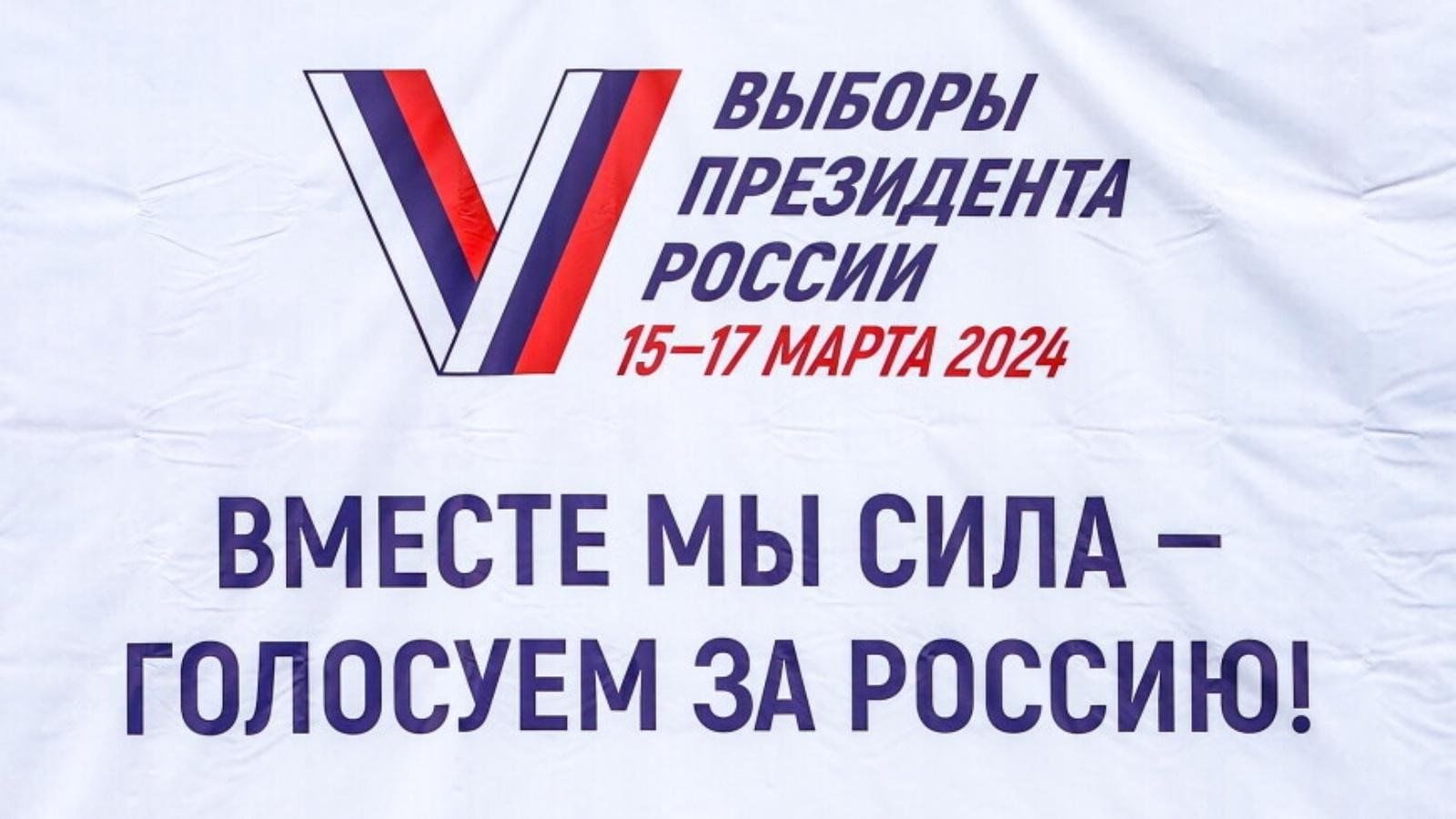 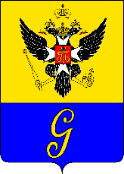 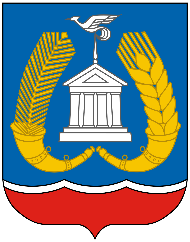 41
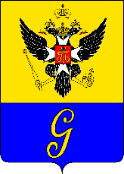 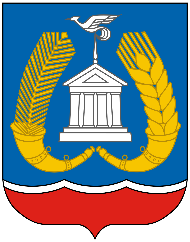 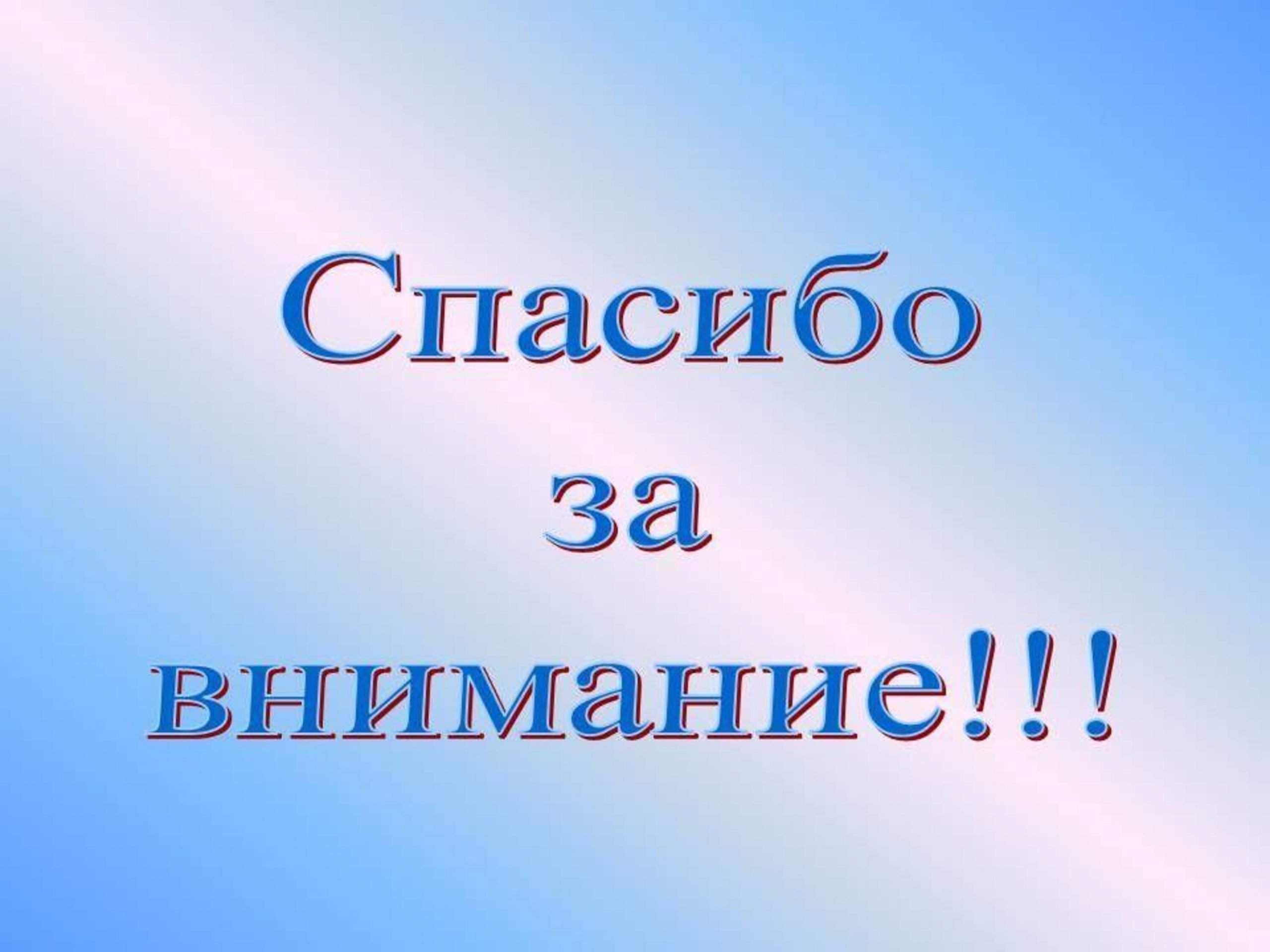 42